חזרה והמשך
1
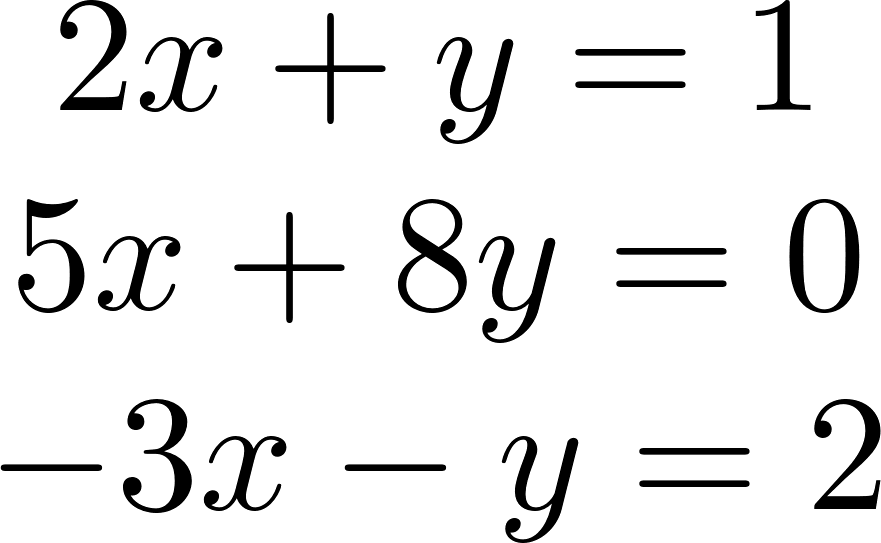 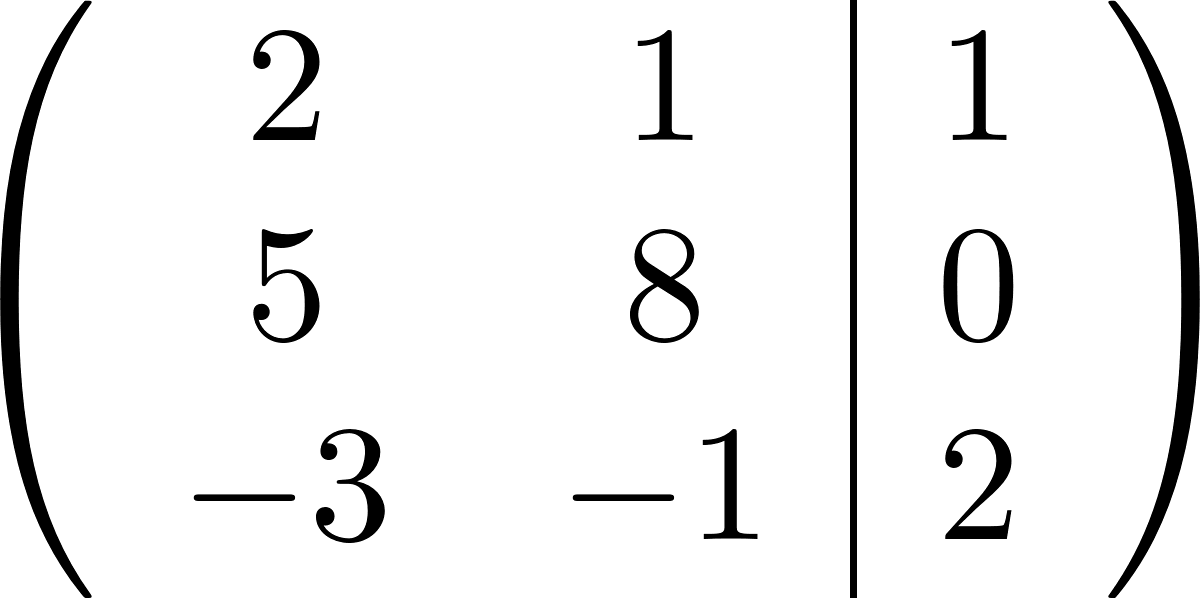 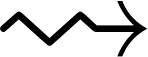 יצוג מערכת משוואות ע"י מטריצה:
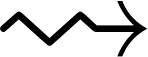 מטריצת המקדמים
וקטור תוצאה
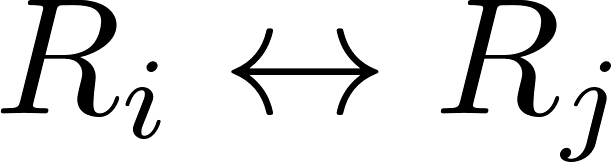 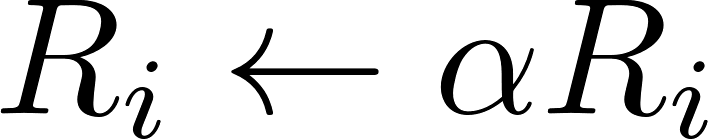 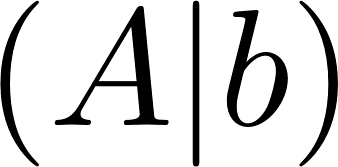 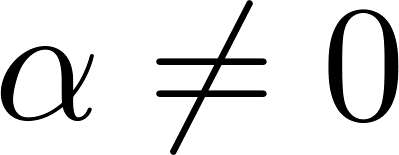 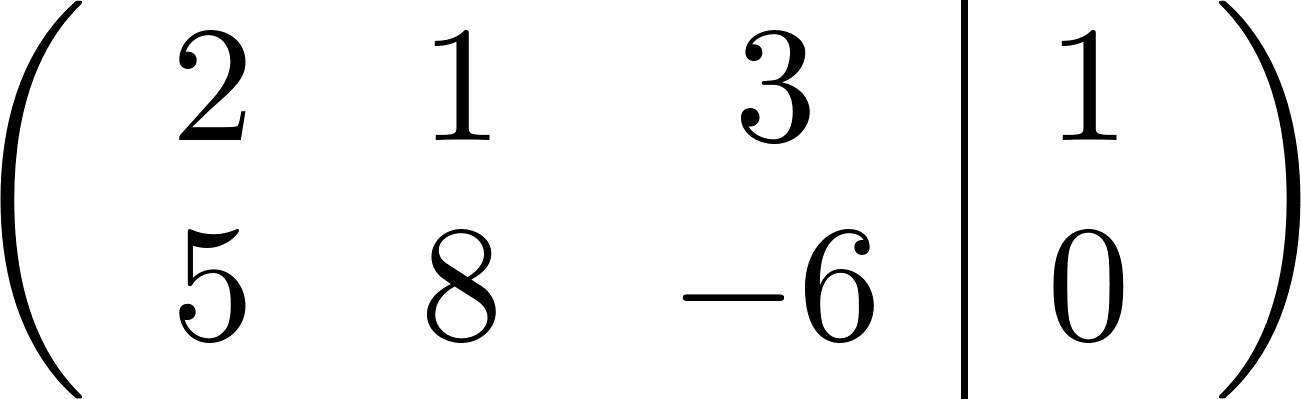 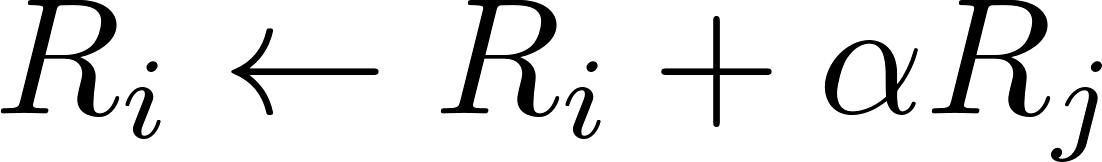 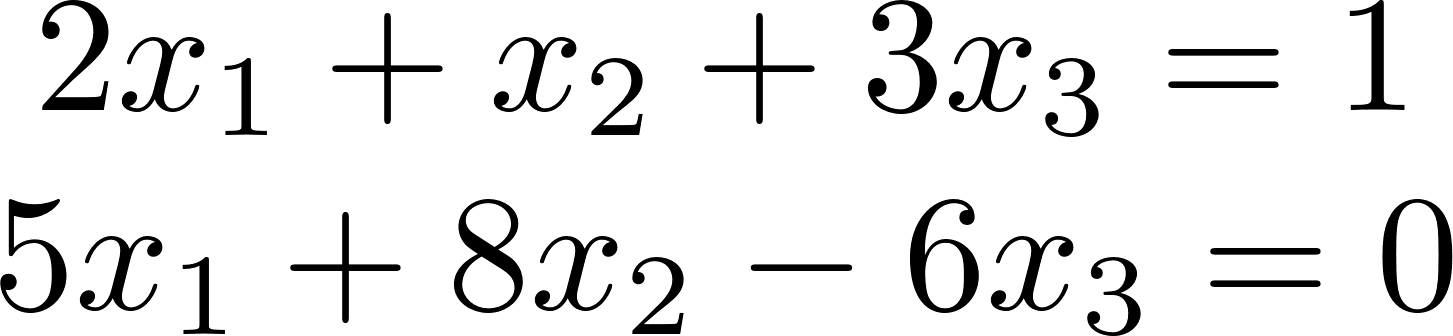 דירוג מטריצה
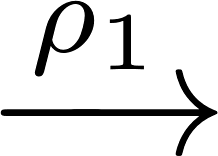 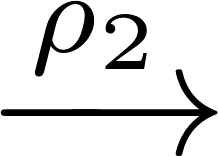 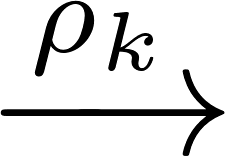 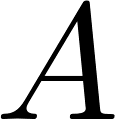 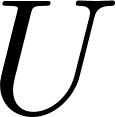 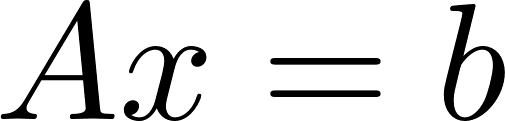 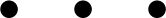 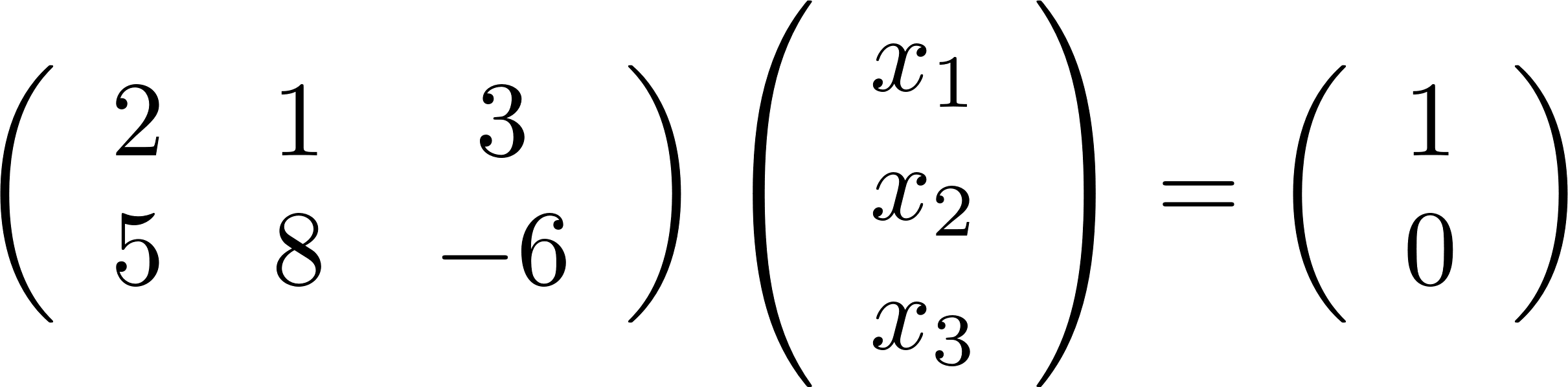 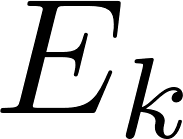 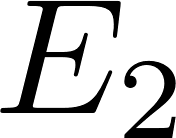 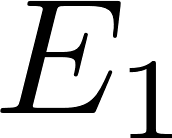 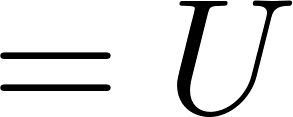 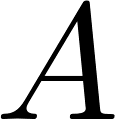 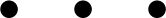 הפיכה
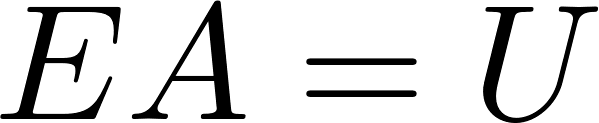 2
צורה מדורגת של מטריצה שמייצגת מערכת
יש שורת סתירה
אין שורת סתירה
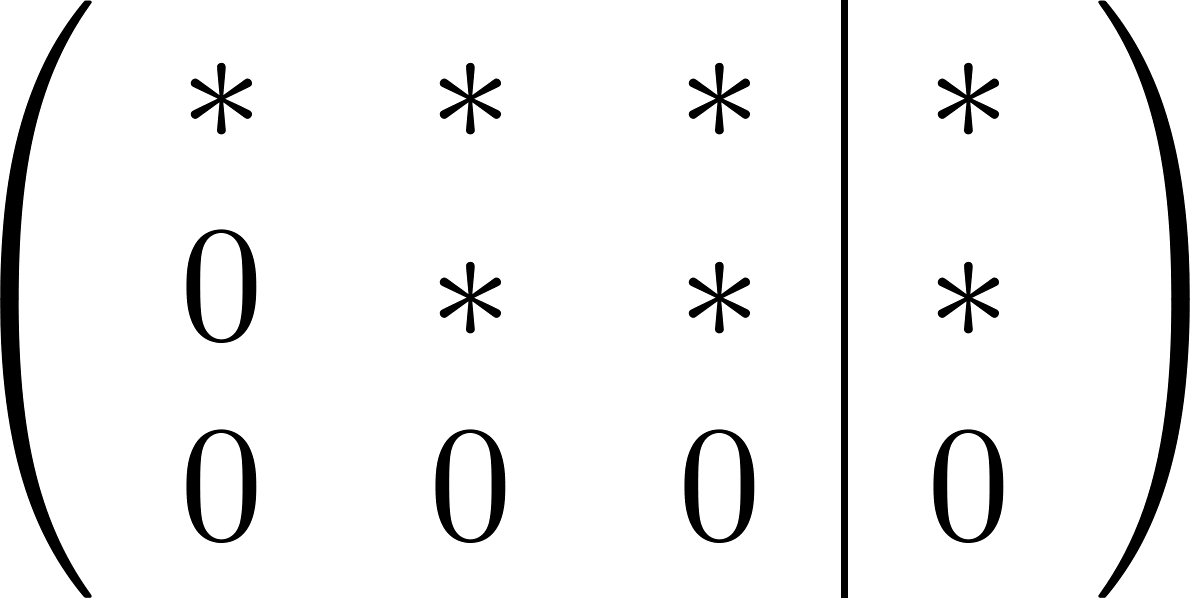 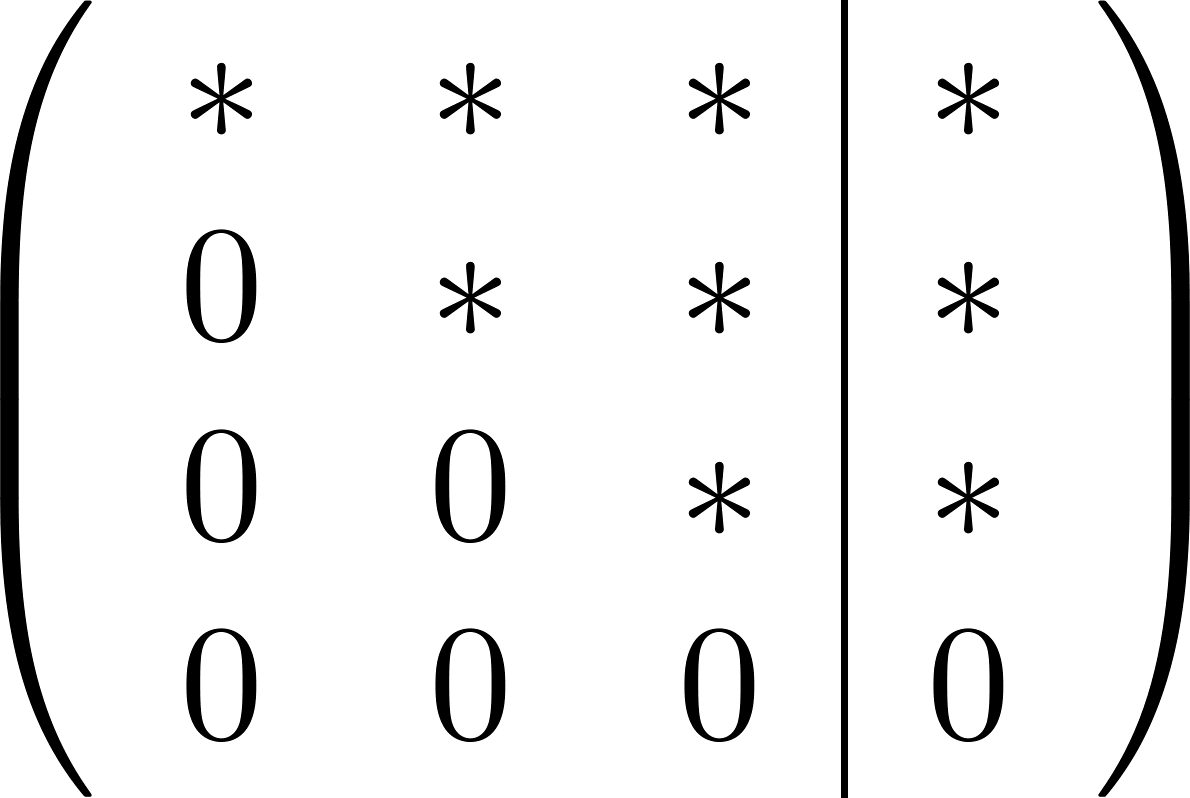 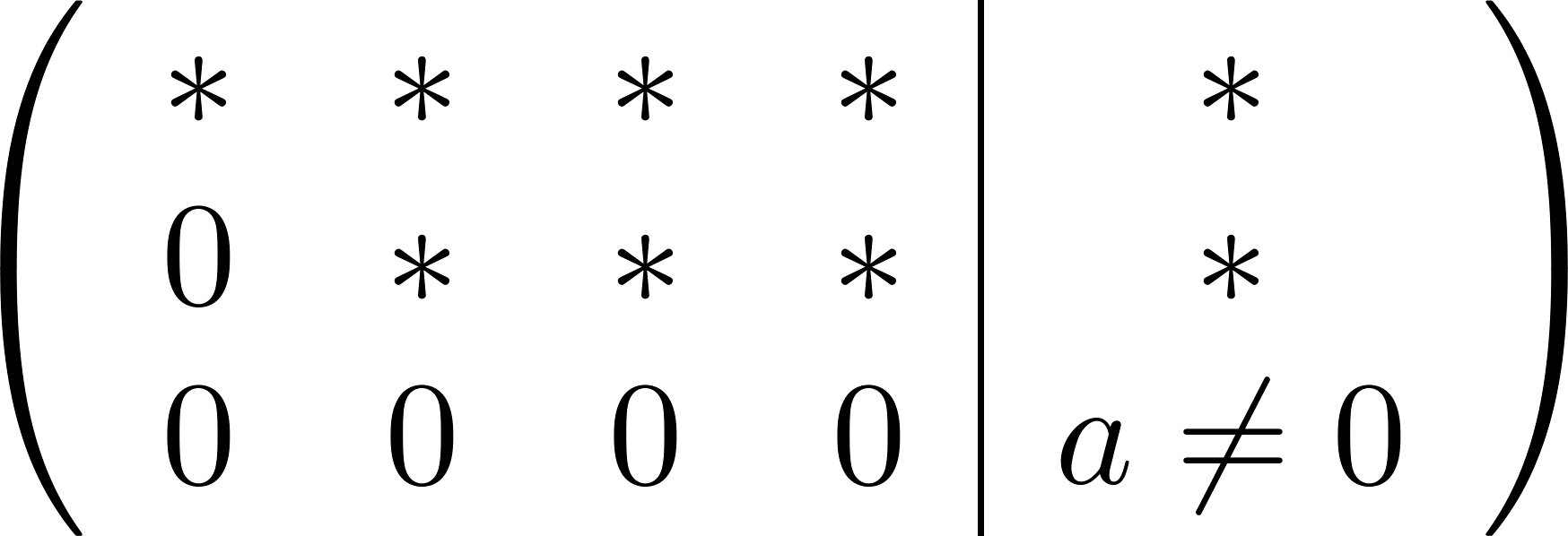 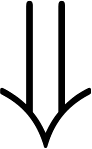 יש משתנים חופשיים
אין משתנים חופשיים
אין פתרון למערכת
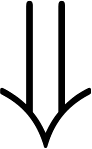 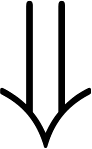 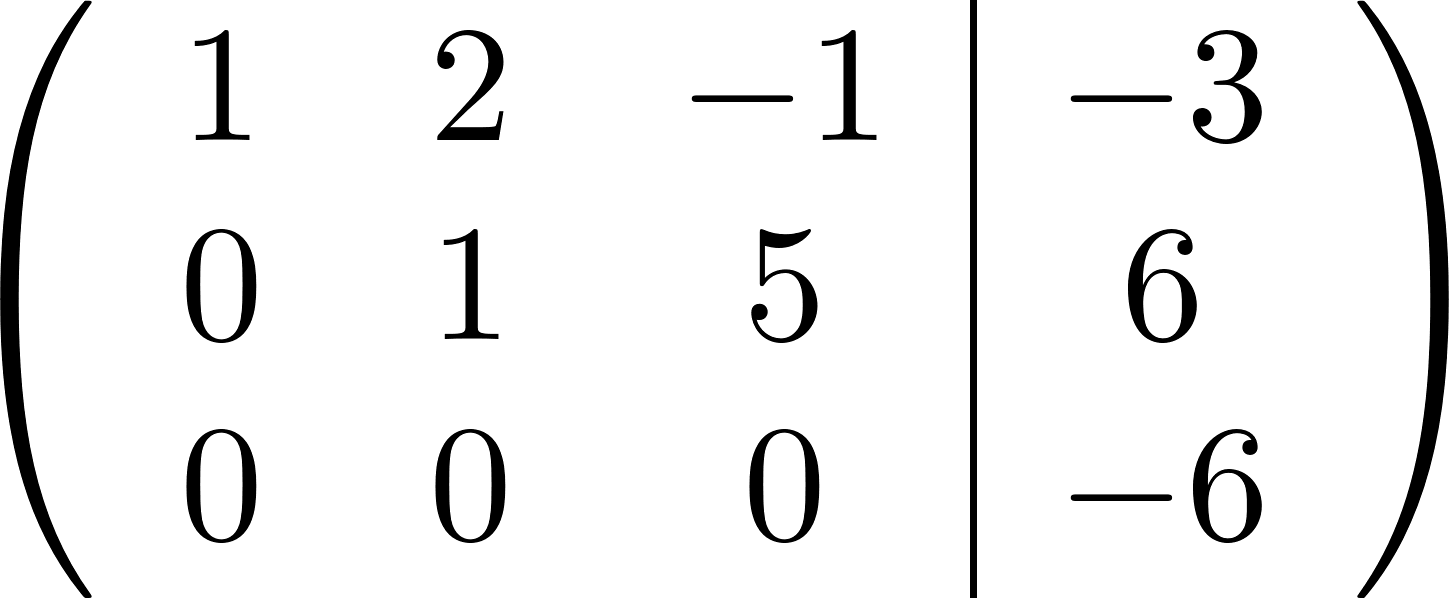 יש אינסוף פתרונות
פתרון יחיד
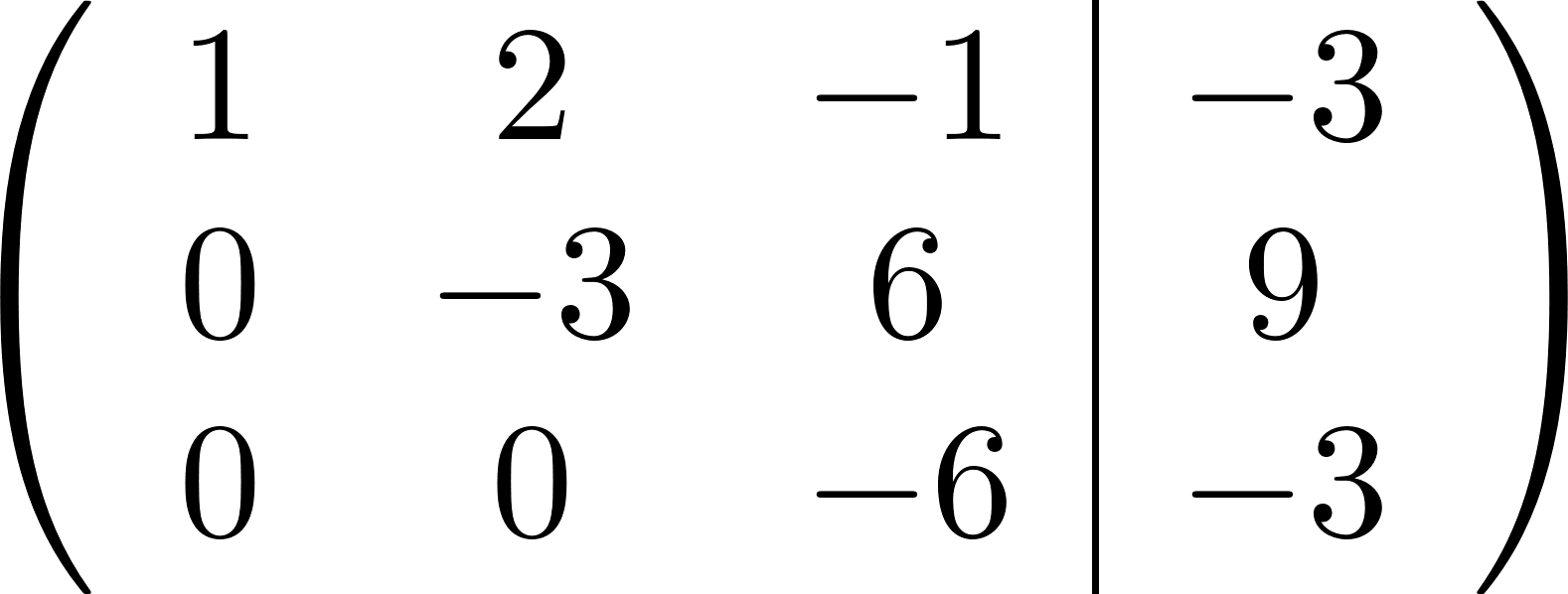 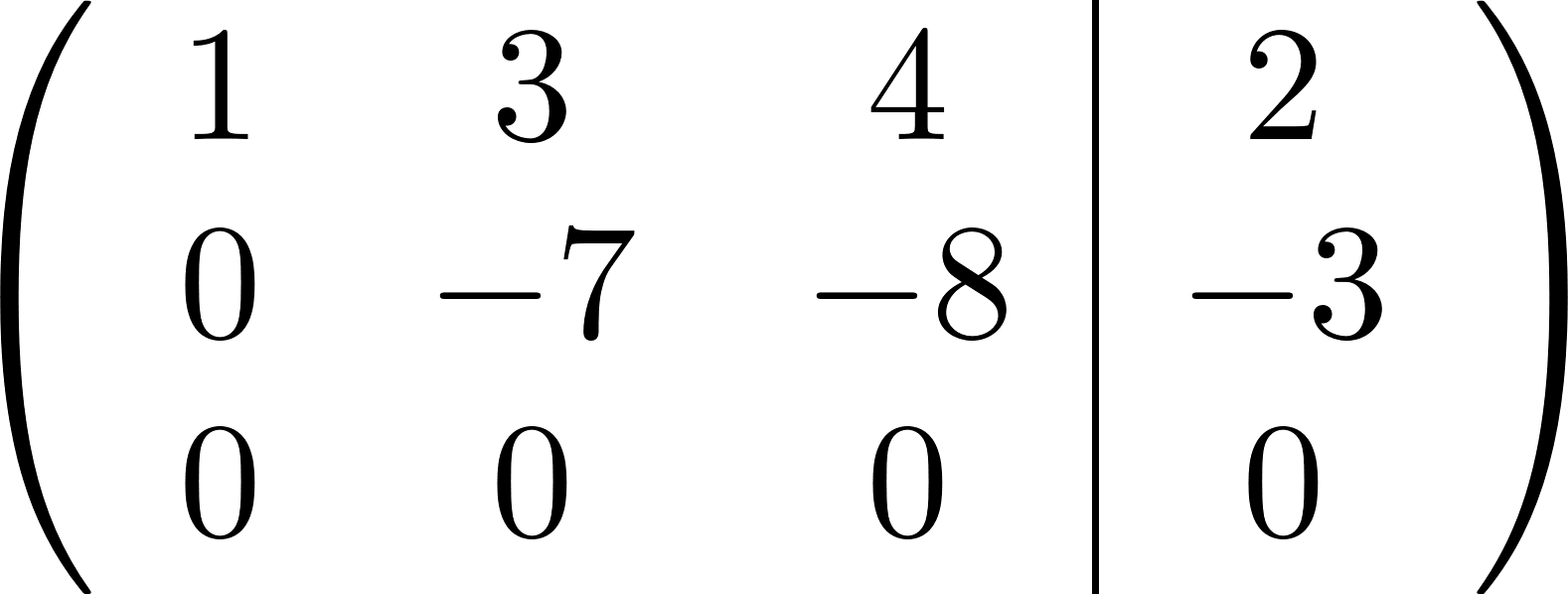 3
במקרה של אינסוף פתרונות:
מציבים פרמטרים במשתנים החופשיים
מביעים את המשתנים התלויים בעזרת הפרמטרים
לכל הצבה
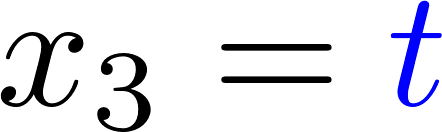 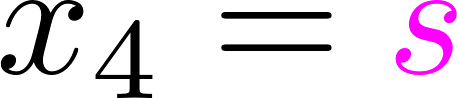 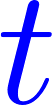 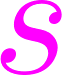 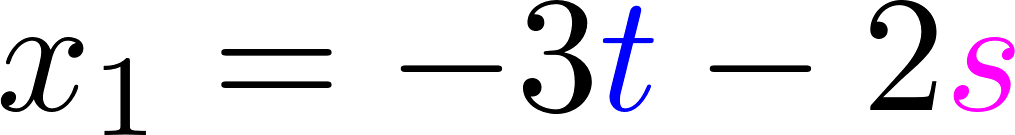 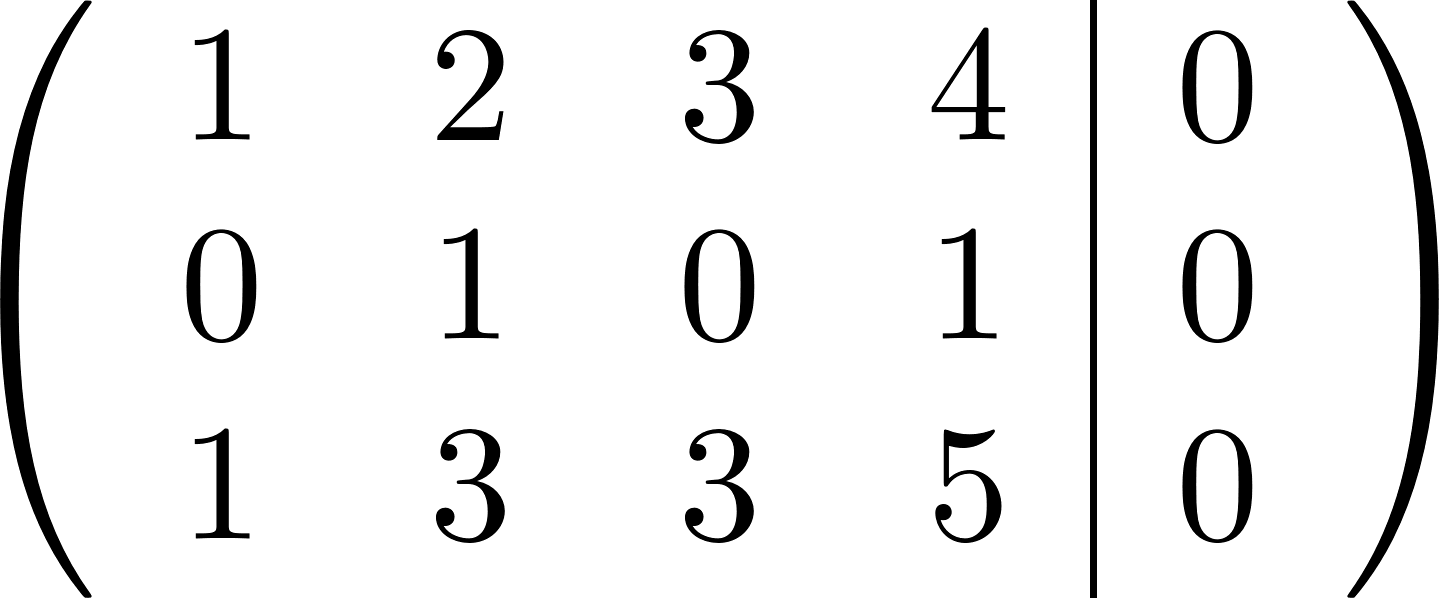 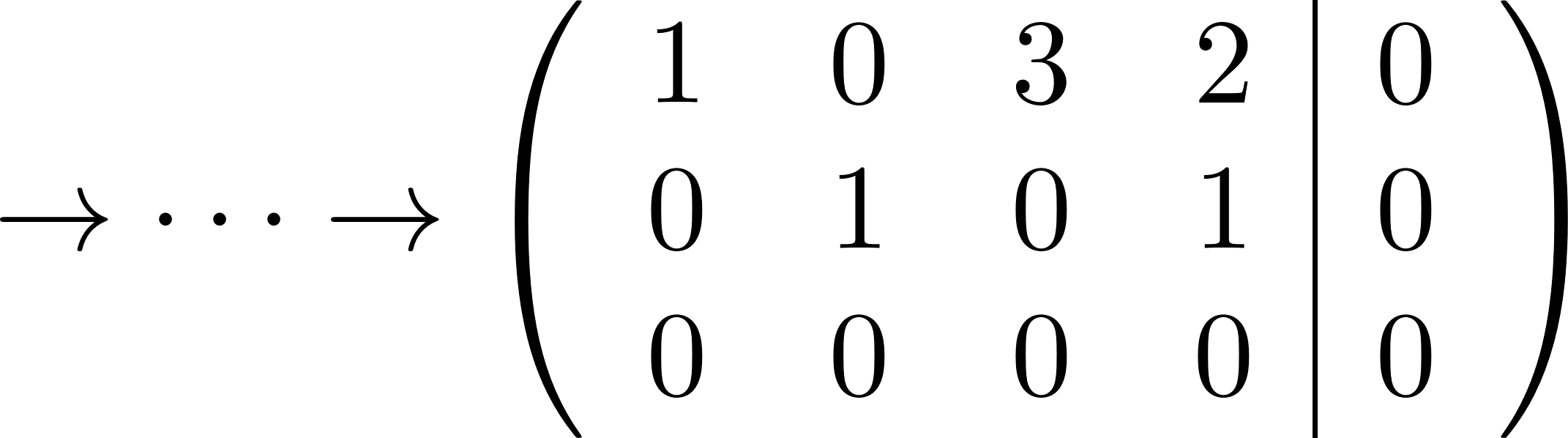 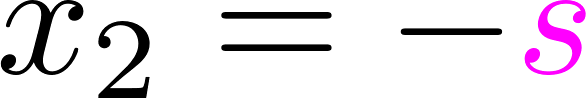 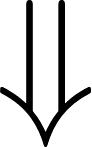 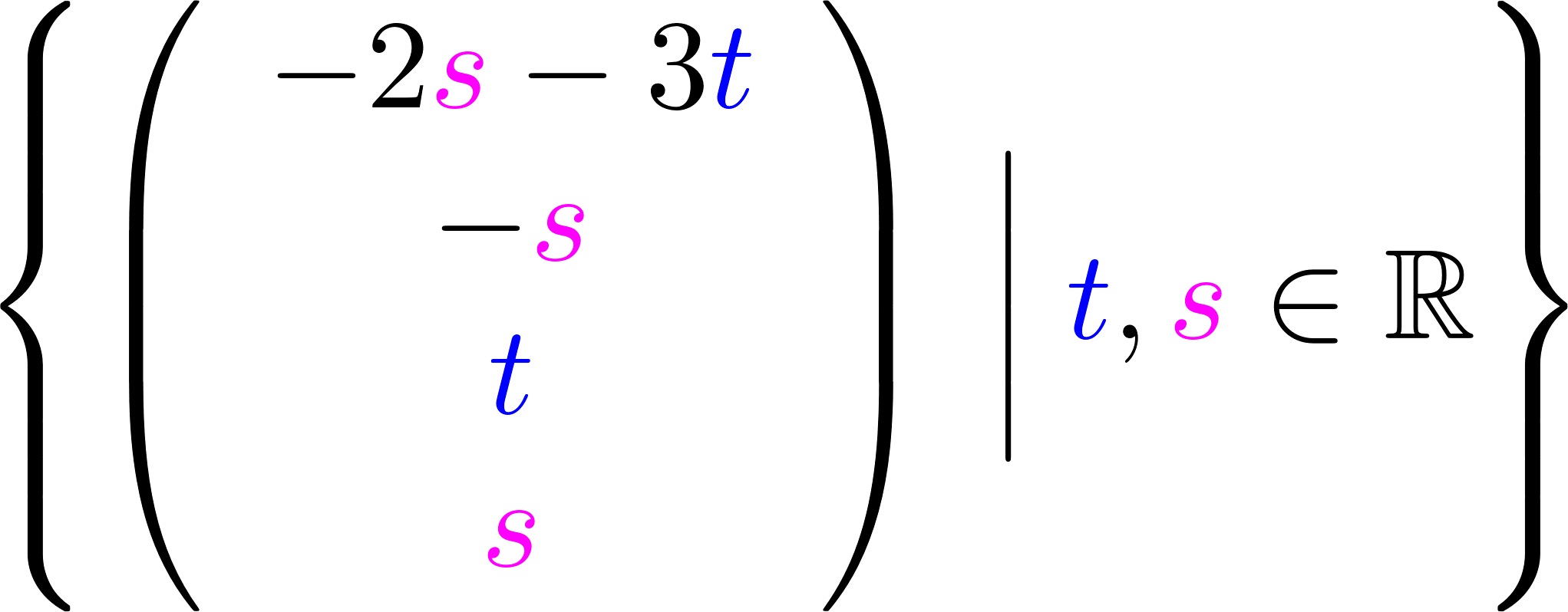 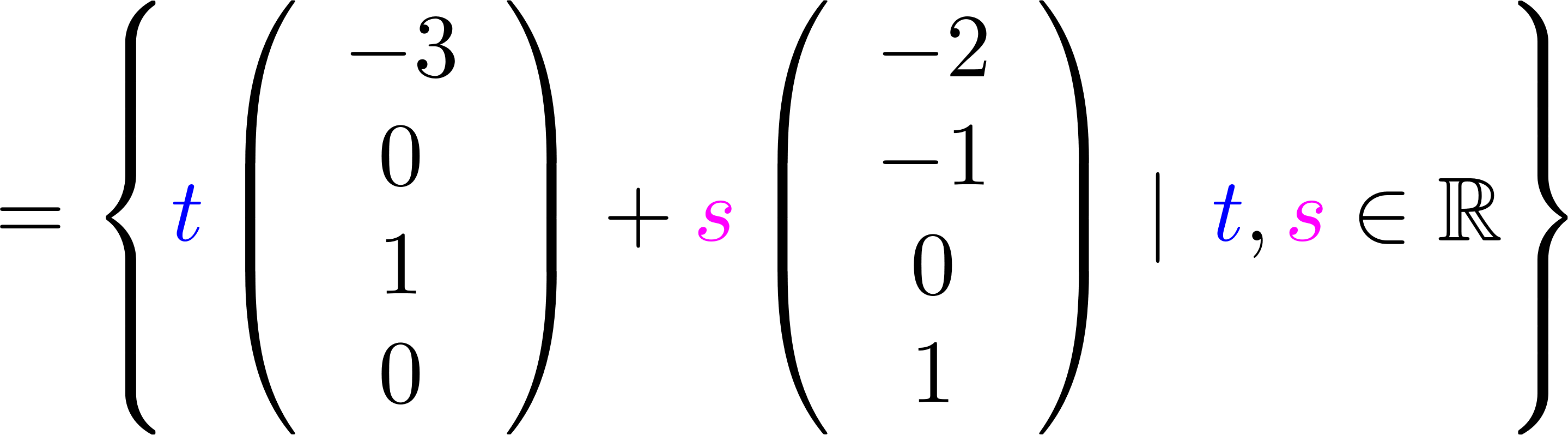 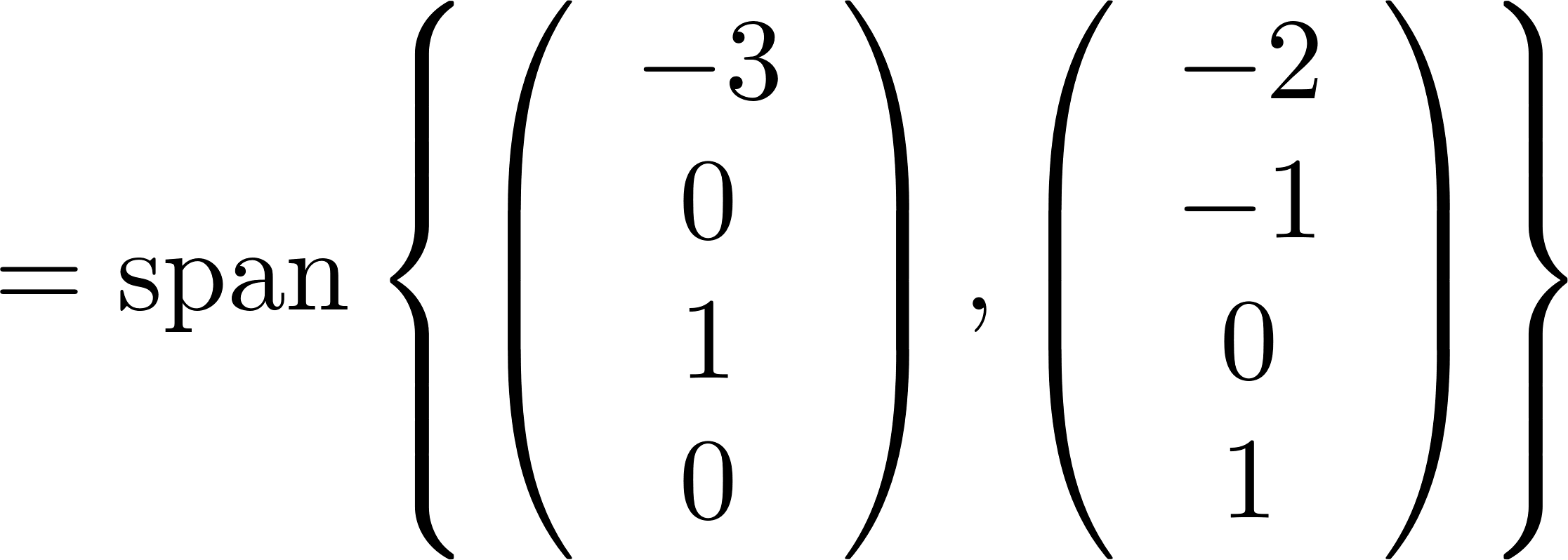 4
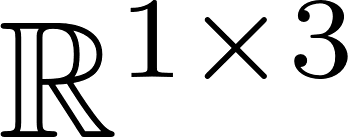 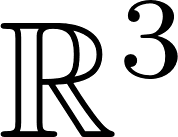 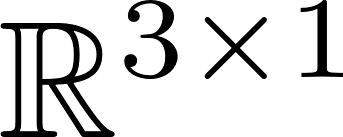 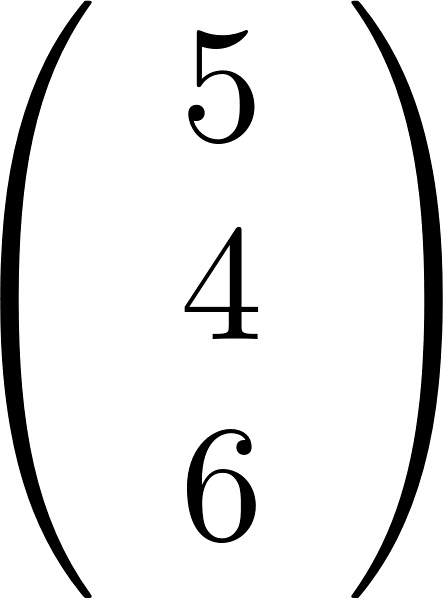 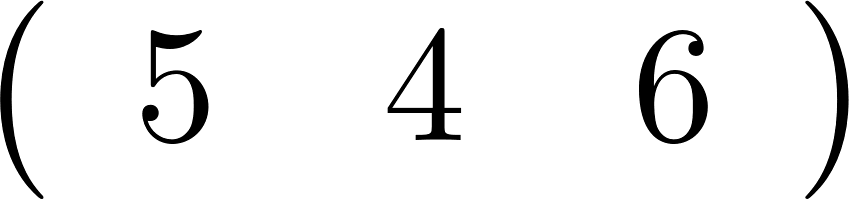 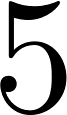 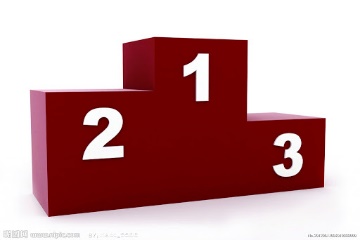 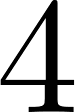 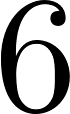 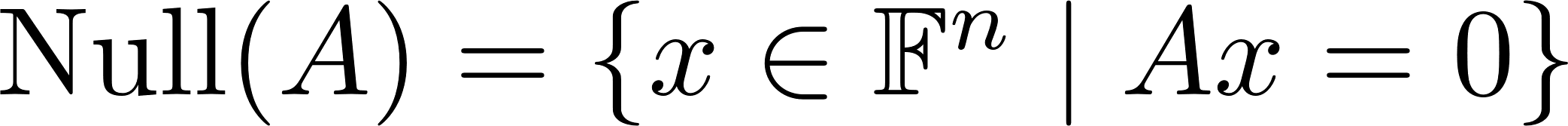 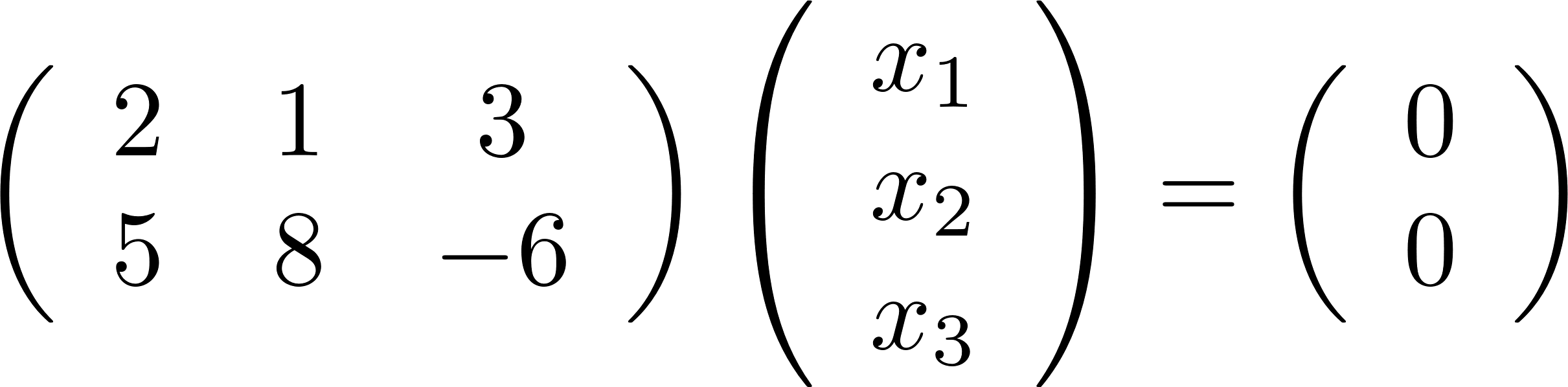 5
כפל מטריצה בוקטור עמודה מימין:
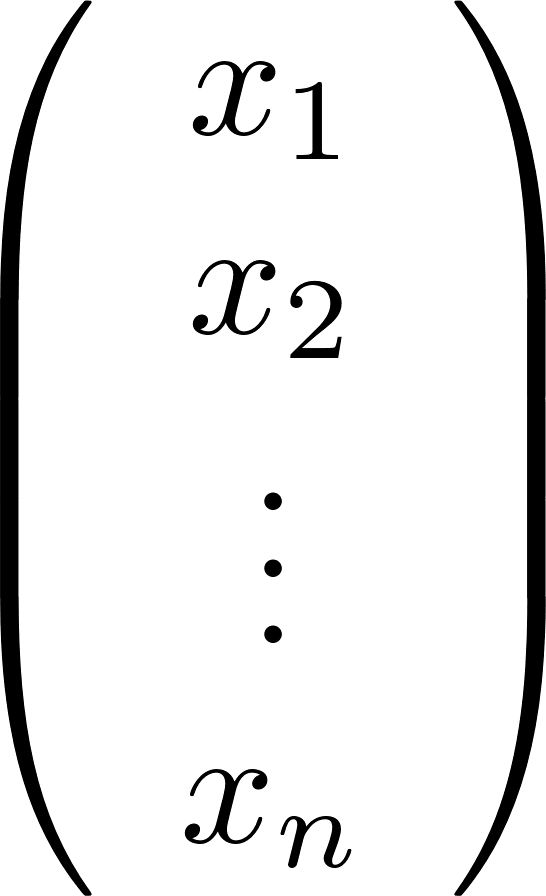 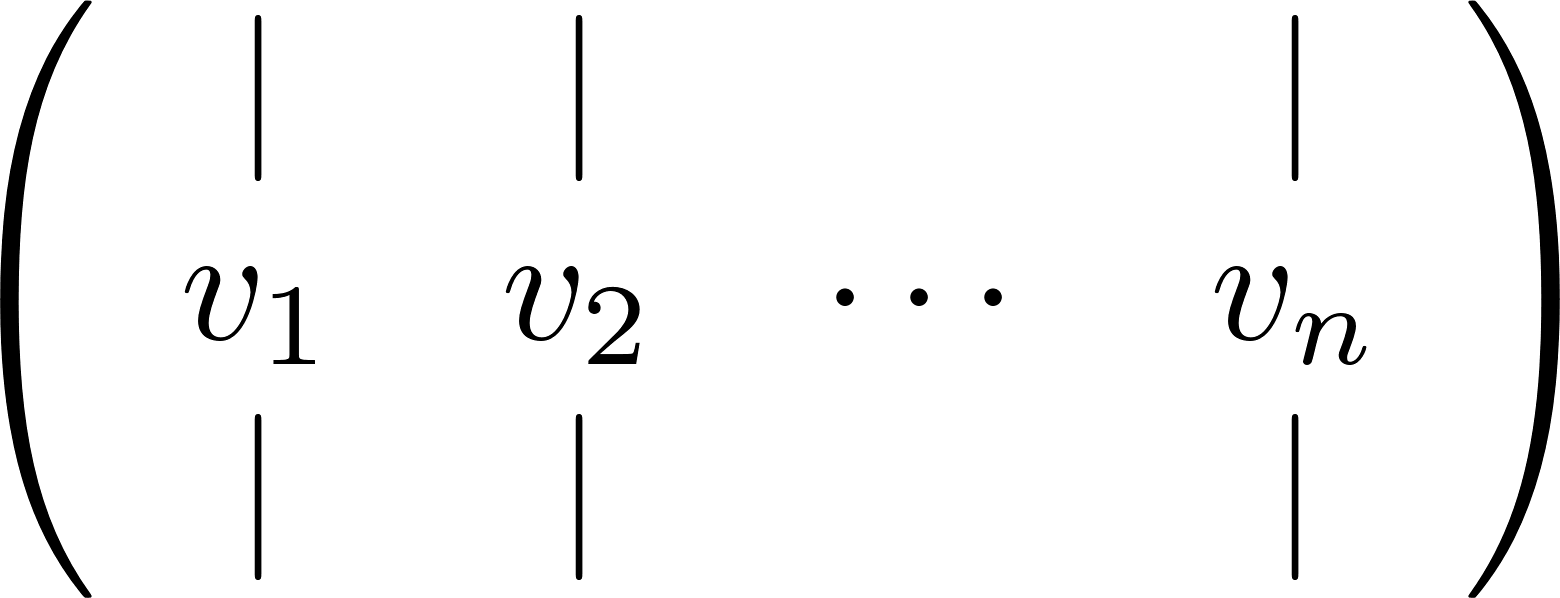 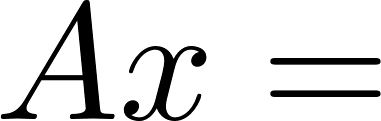 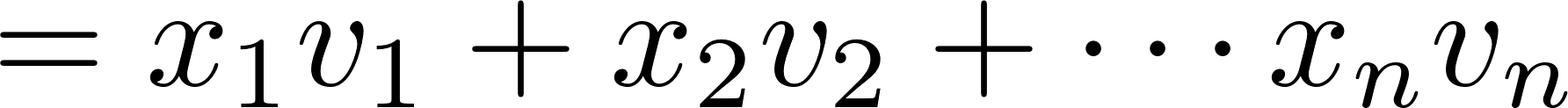 צירוף לינארי של עמודות המטריצה
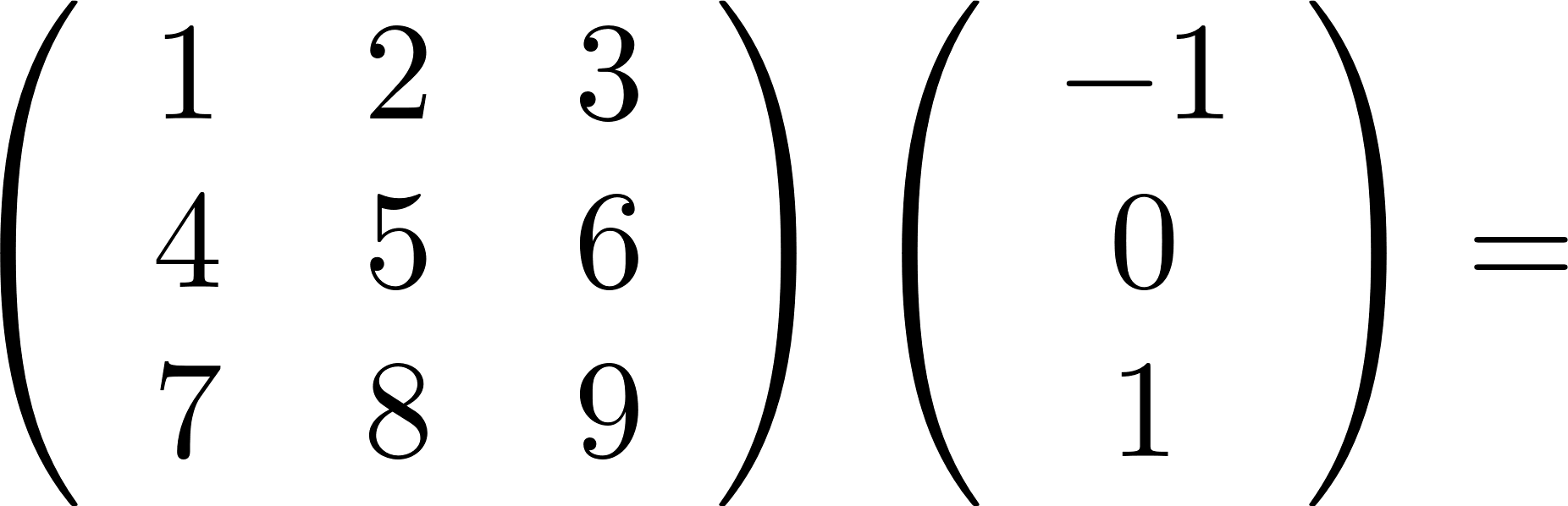 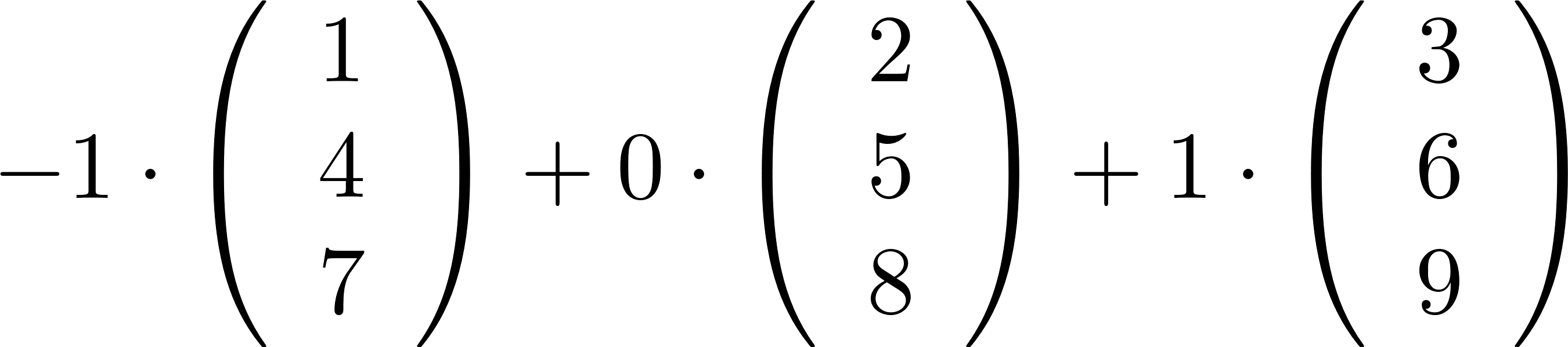 6
מסקנה: יהא
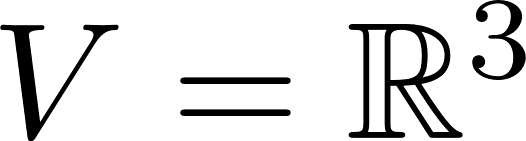 קיימים סקלארים
יש פתרון למערכת
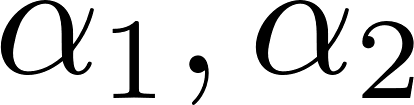 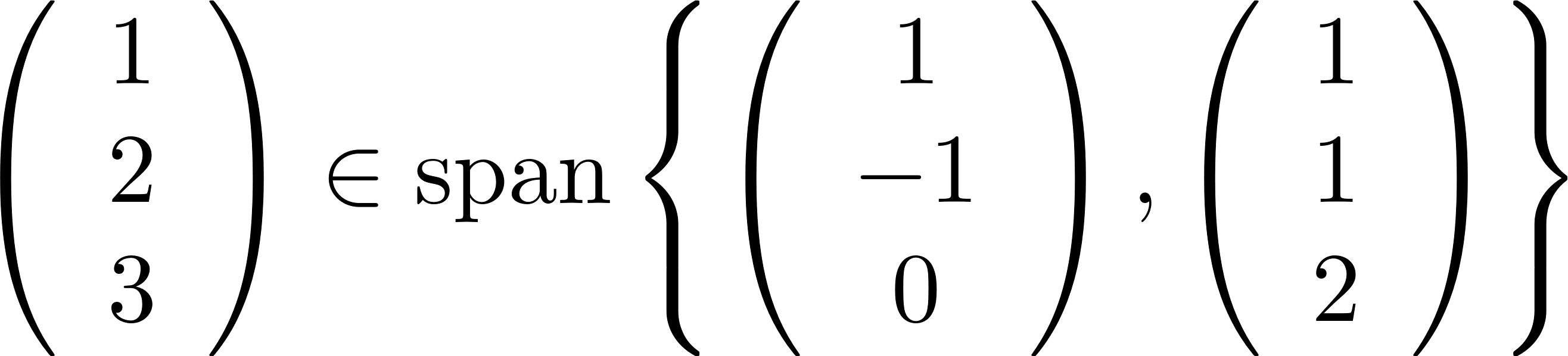 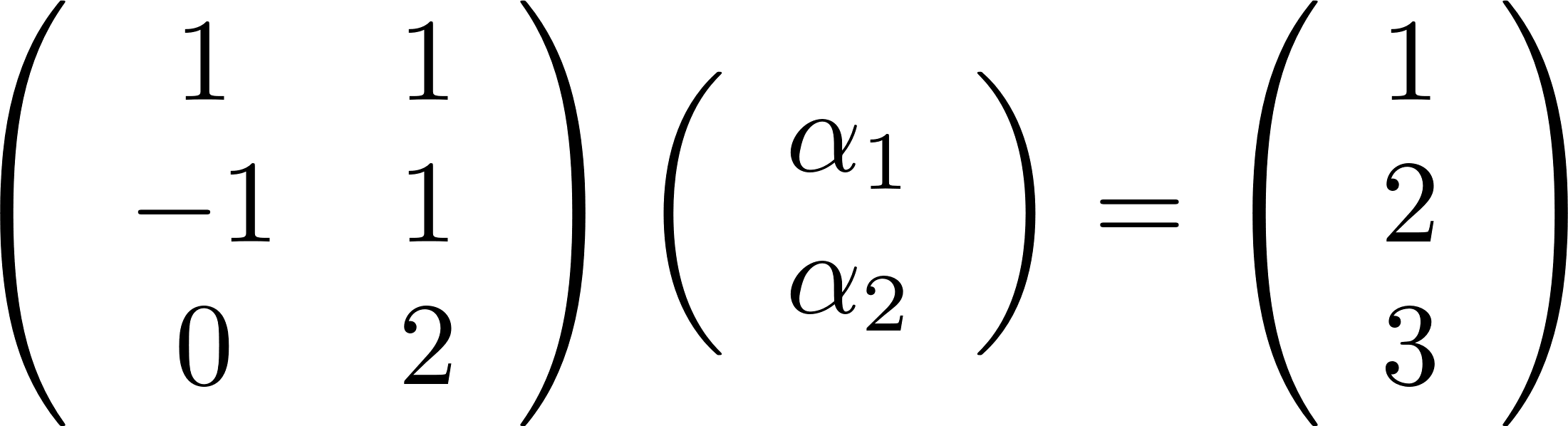 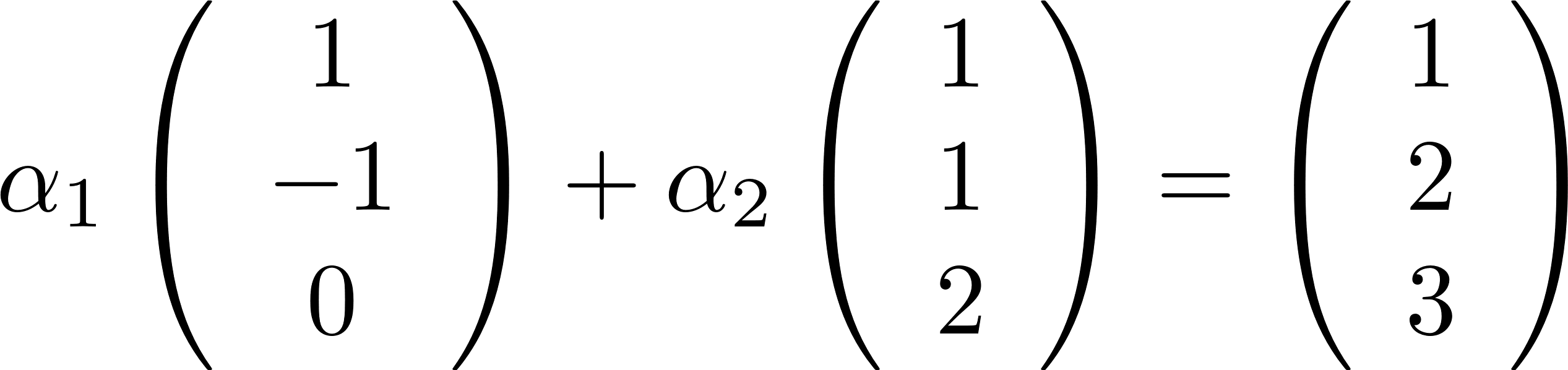 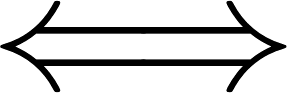 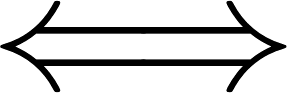 קיימים סקלארים
יש פתרון למערכת
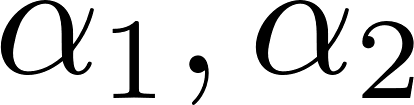 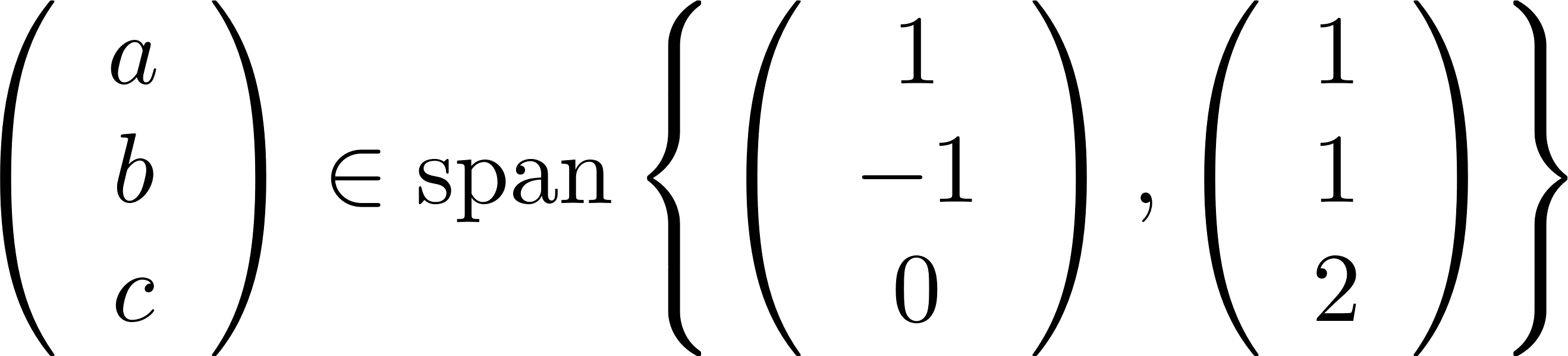 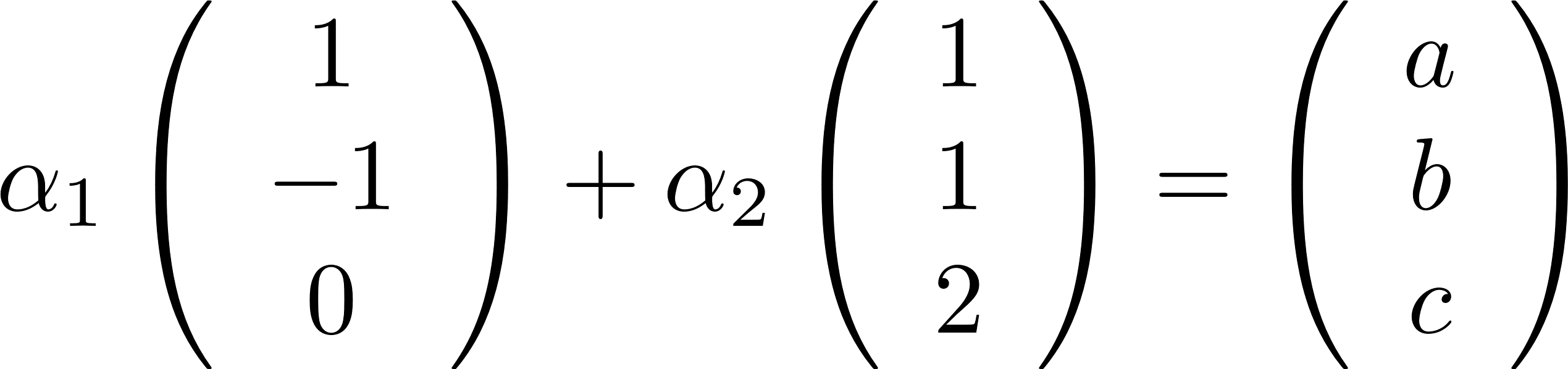 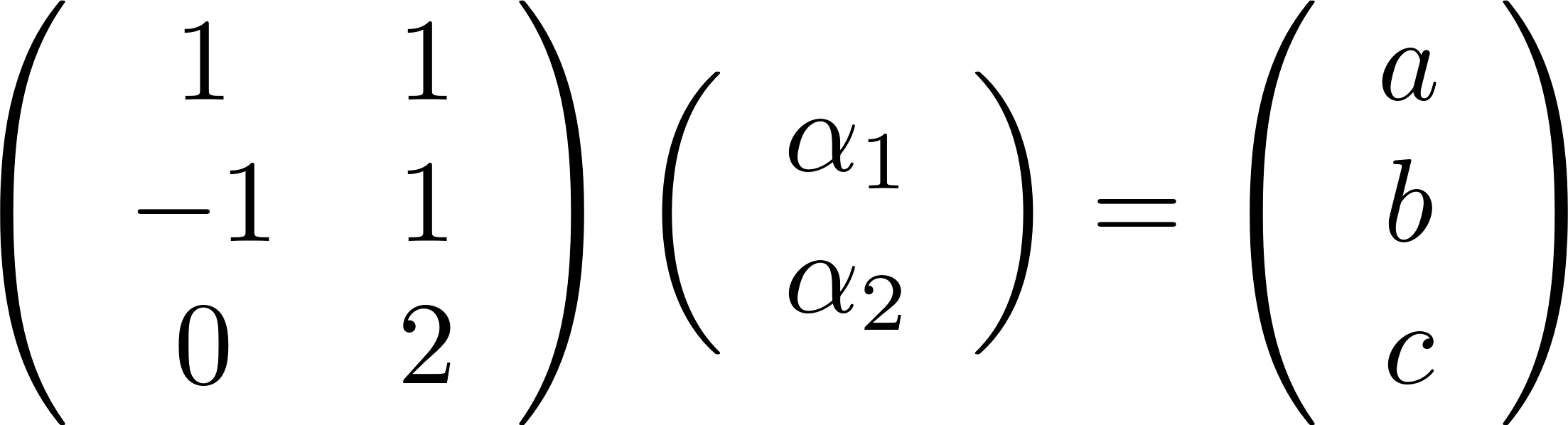 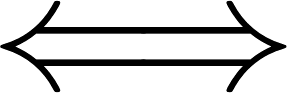 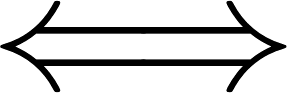 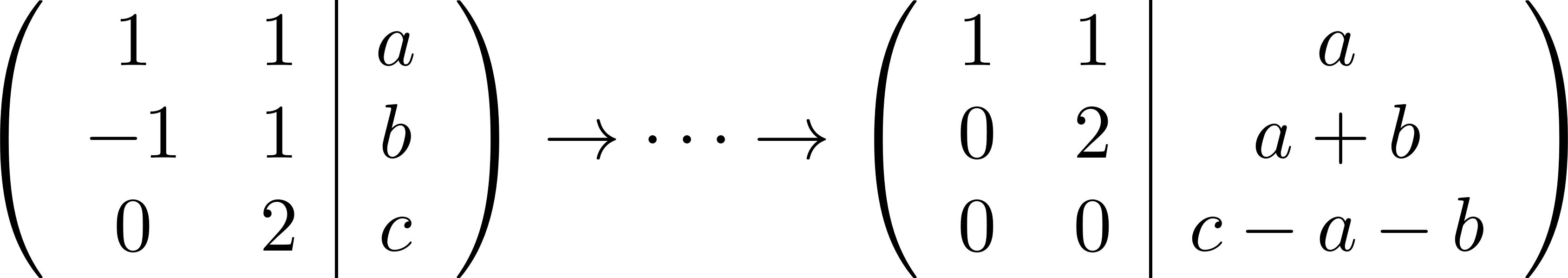 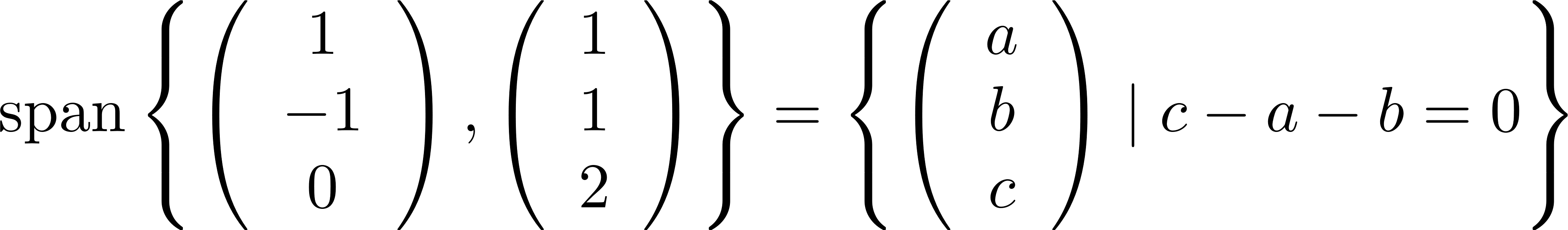 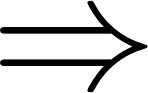 משוואות
7
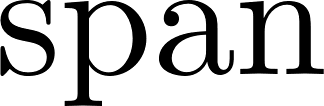 מסקנה:
פורשים את
(
)
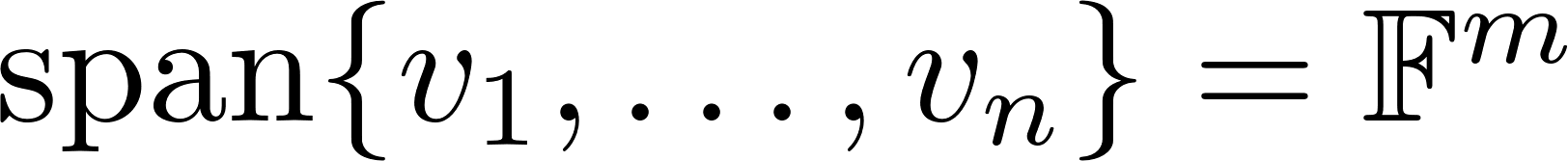 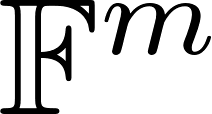 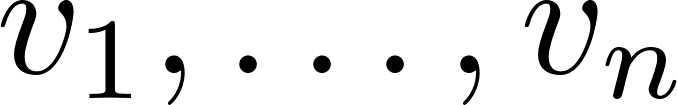 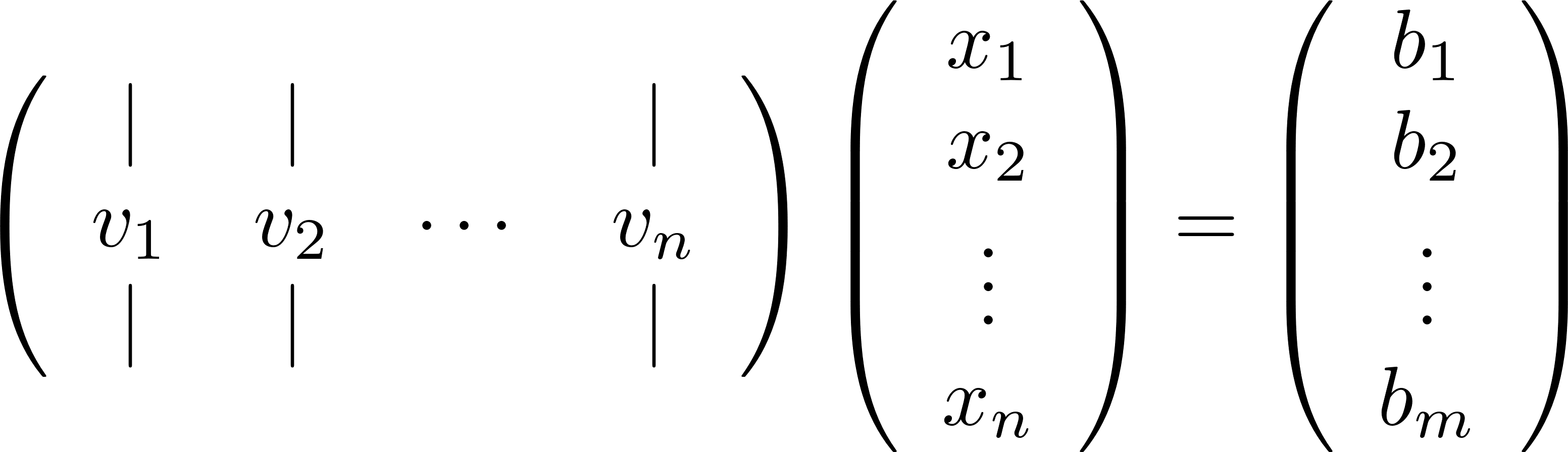 יש פתרון
לכל מערכת
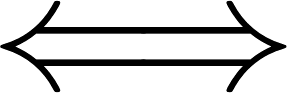 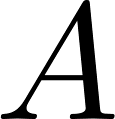 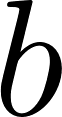 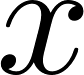 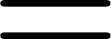 אין שורת סתירה אחרי דירוג  של
לכל
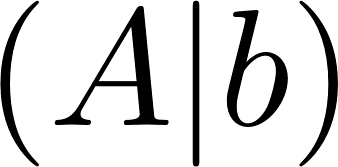 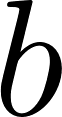 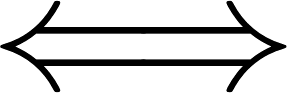 אין שורת אפסים אחרי דירוג  של
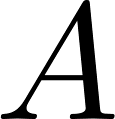 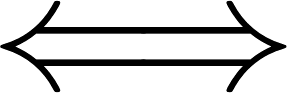 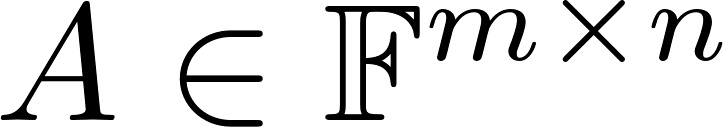 אז
מסקנה:
וקטורים)
(יש פחות מ
אם
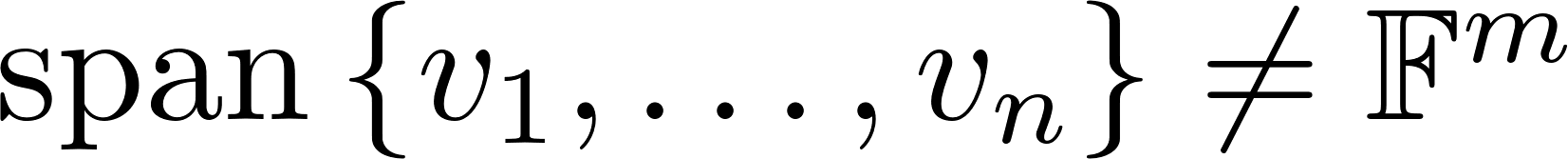 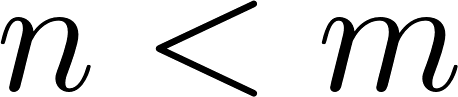 עם יותר שורות 
מעמודות
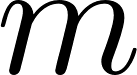 בהכרח אינם פורשים את
3 וקטורים ב
למשל
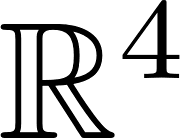 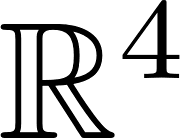 8
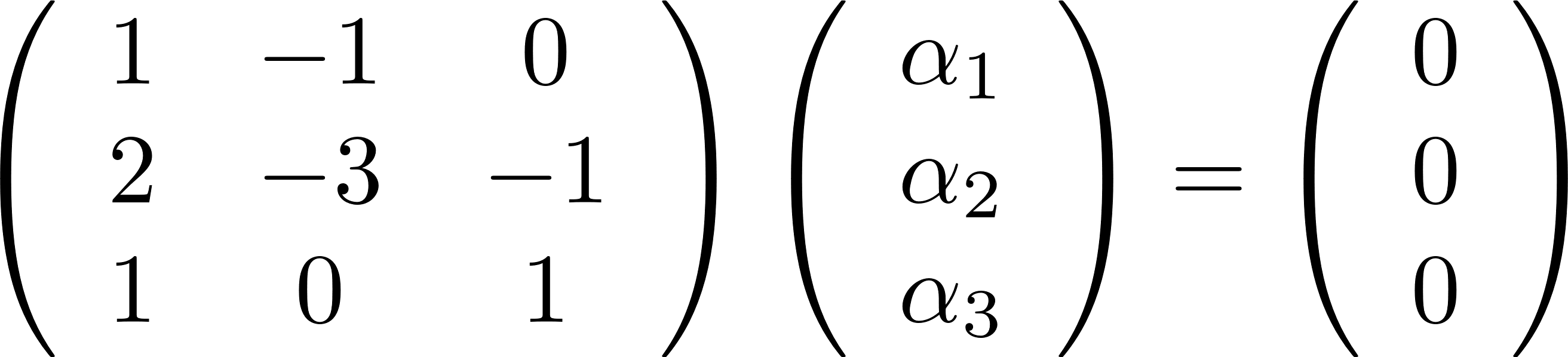 מסקנה: יהא
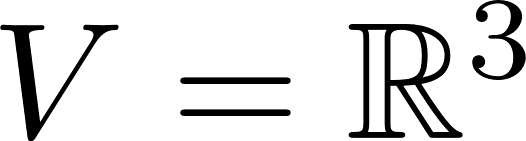 רק עבור
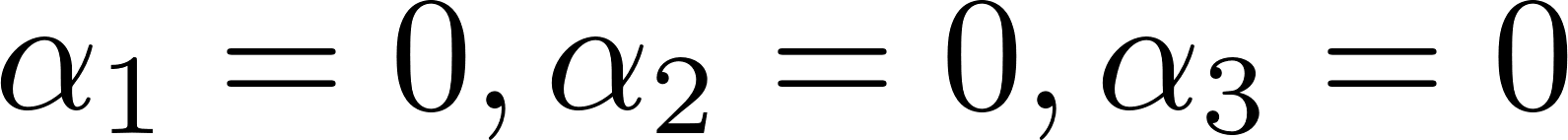 יש רק את הפתרון הטריוואלי למערכת
מתקיים
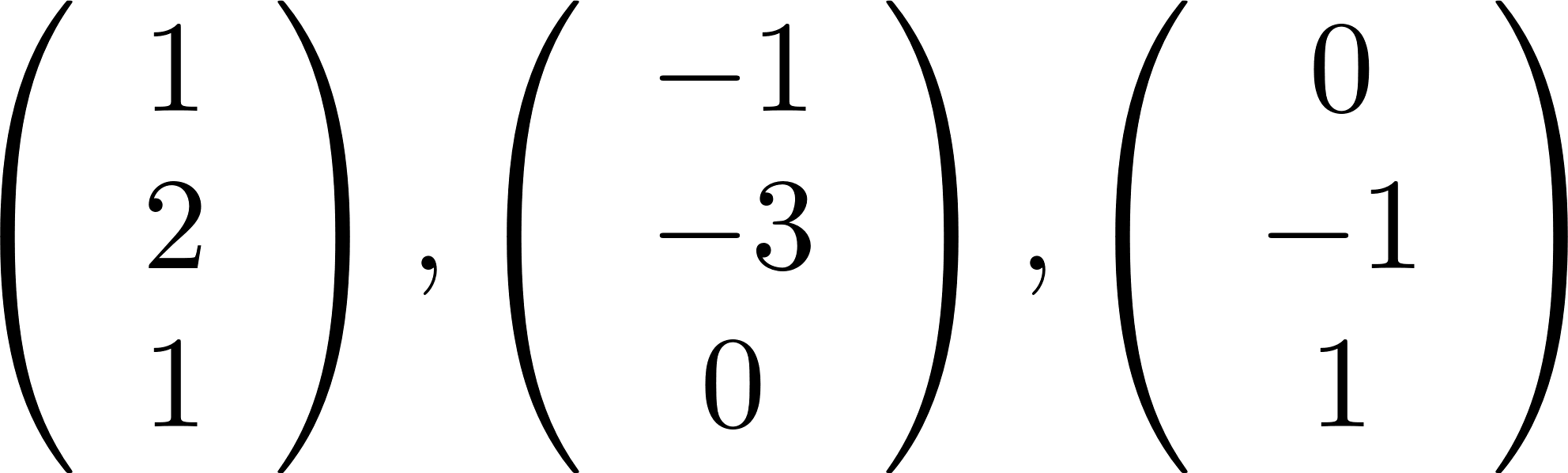 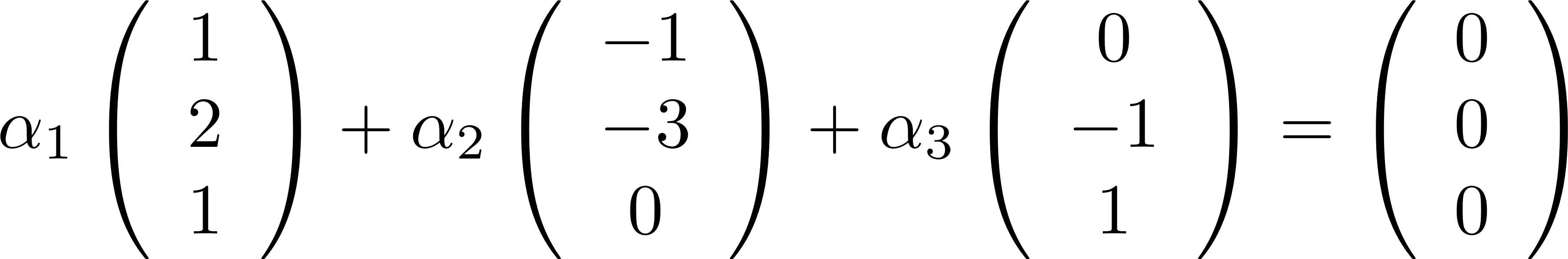 בת"ל
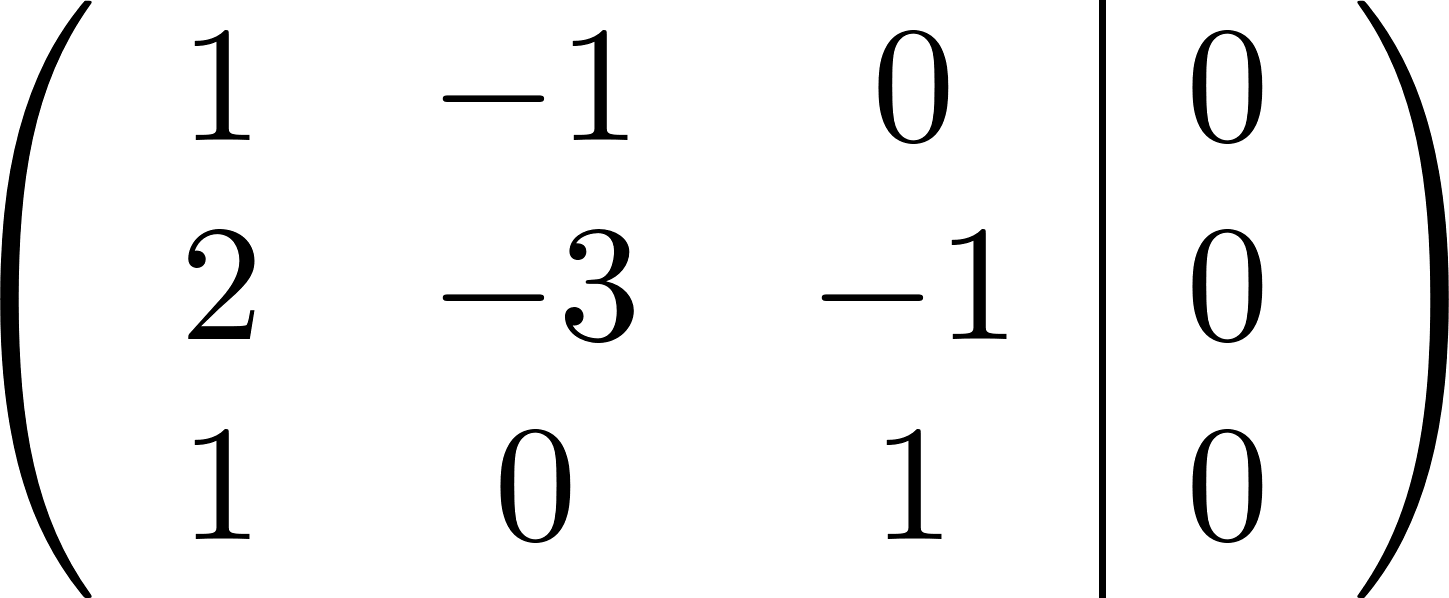 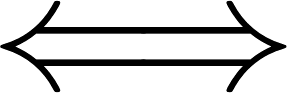 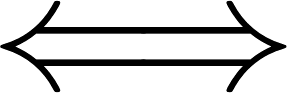 בכללי
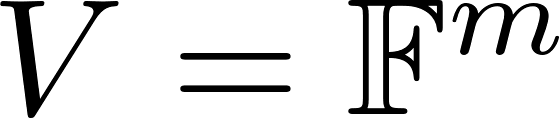 למערכת
יש רק את הפתרון הטריוויאלי
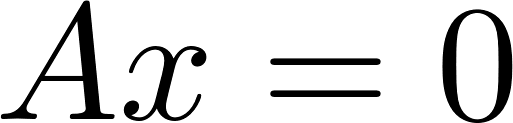 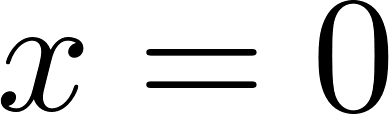 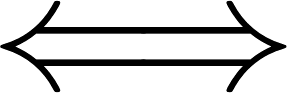 בת"ל
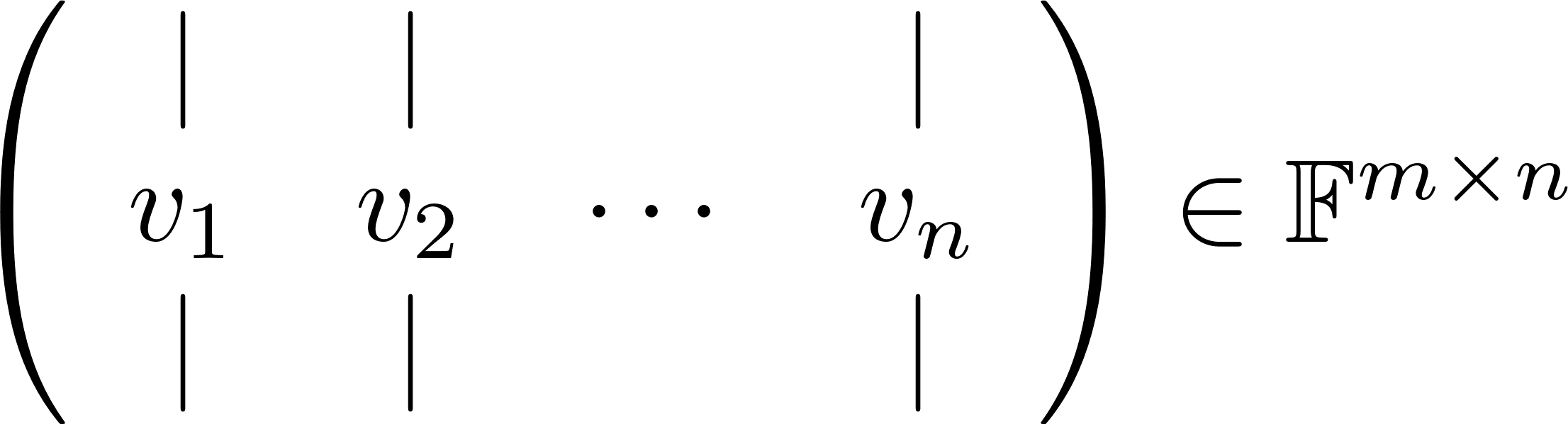 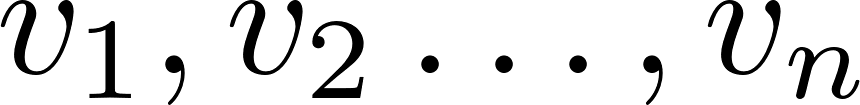 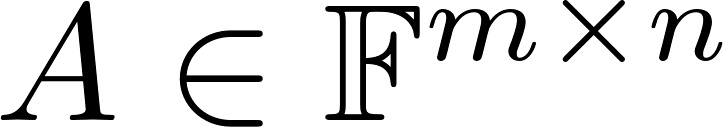 ת"ל
אז
מסקנה:
וקטורים)
(יש יותר מ
אם
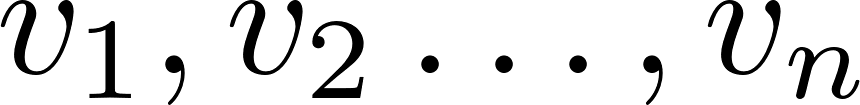 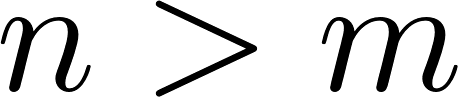 עם יותר עמודות
משורות
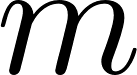 בהכרח ת"ל
5 וקטורים ב
למשל
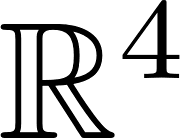 9
אחד מהוקטורים הוא צי"ל  של האחרים
וקטורים
מ"ו,
טענה: יהא
אזי:
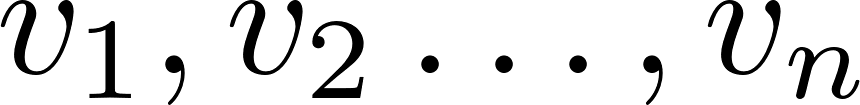 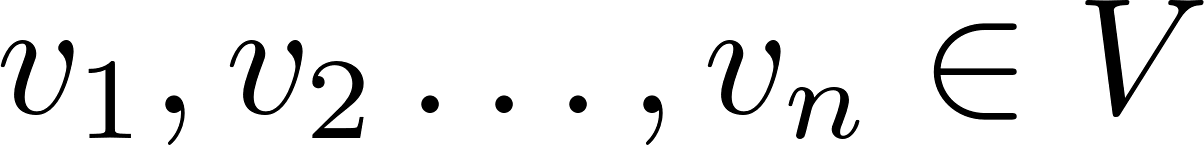 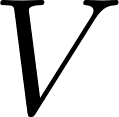 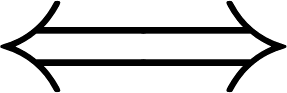 ת"ל
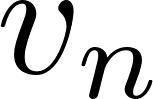 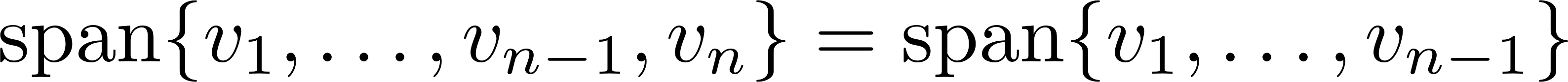 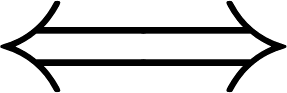 הוא צי"ל של האחרים
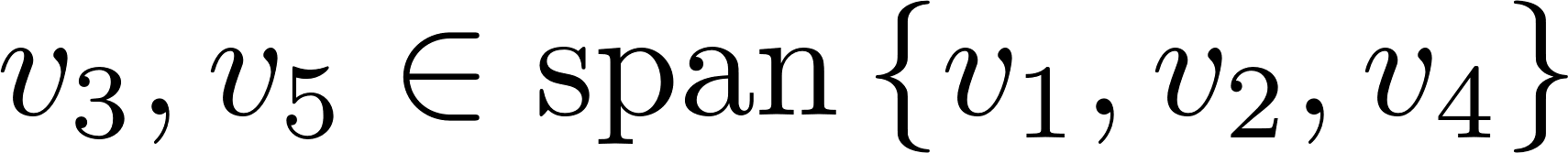 למשל:
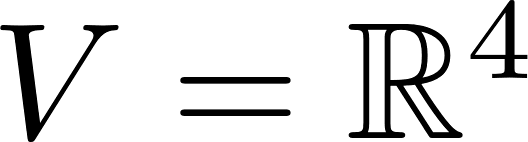 ת"ל
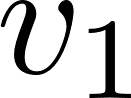 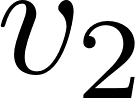 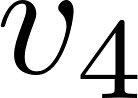 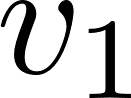 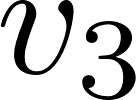 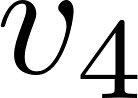 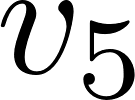 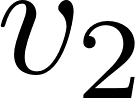 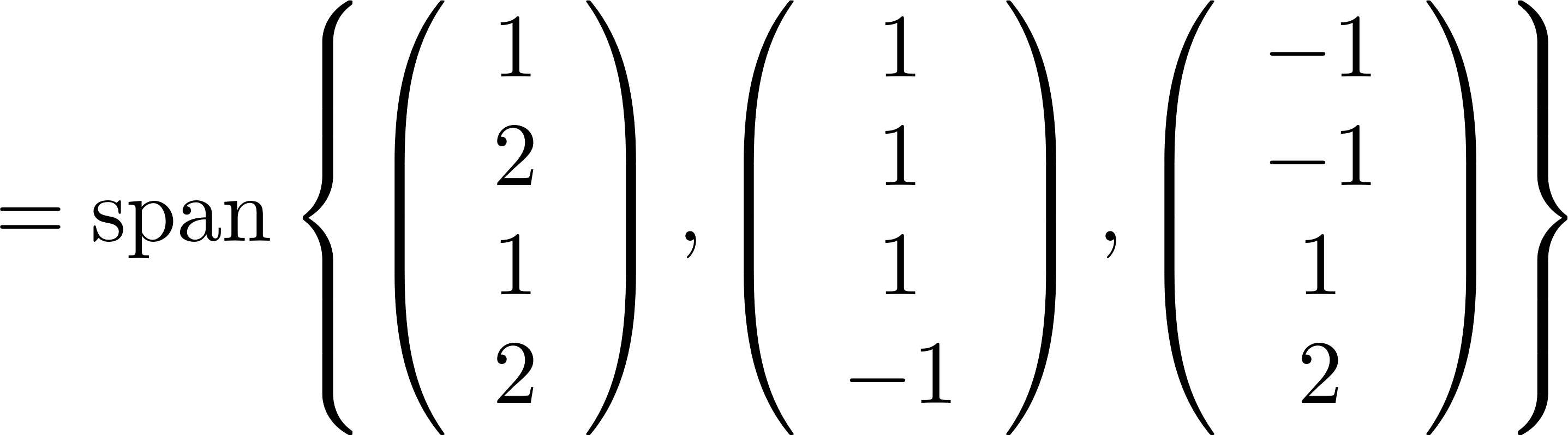 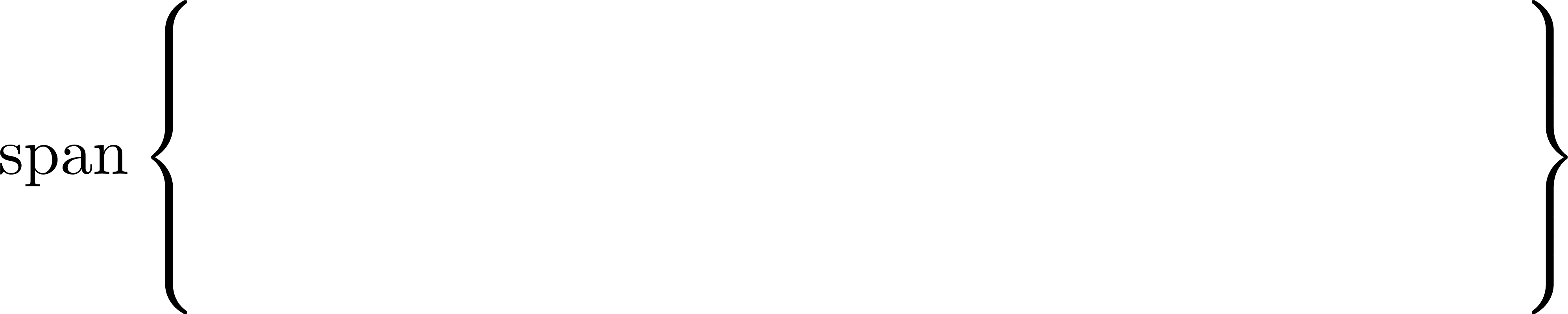 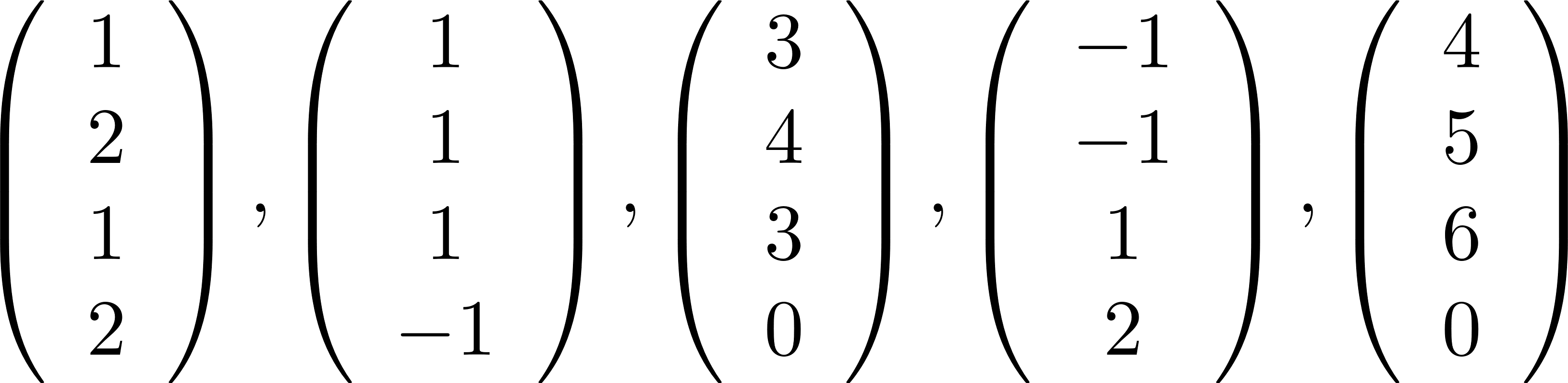 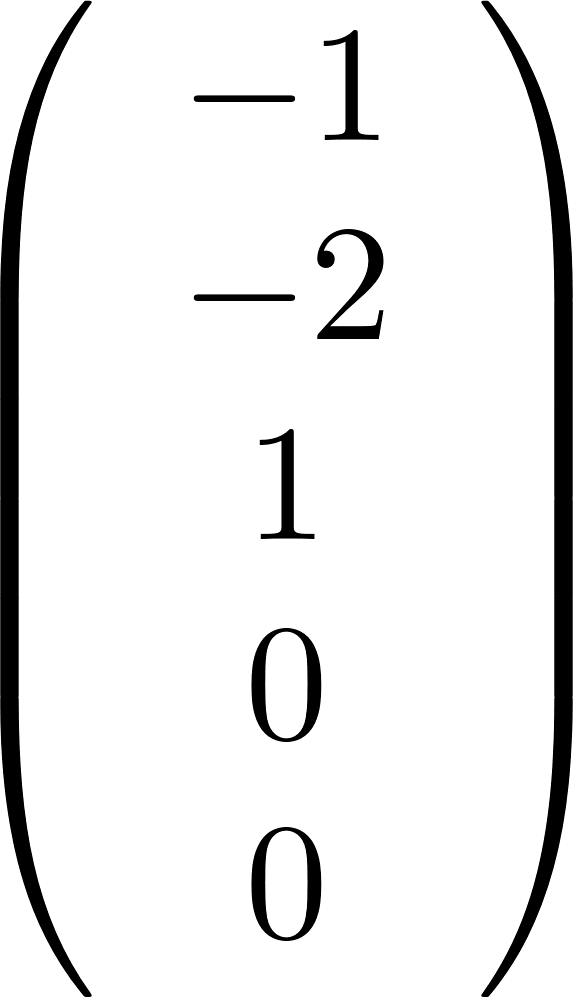 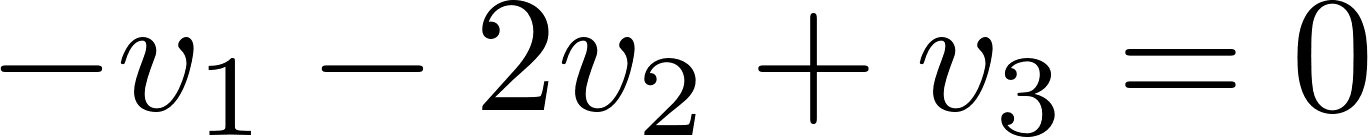 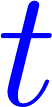 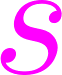 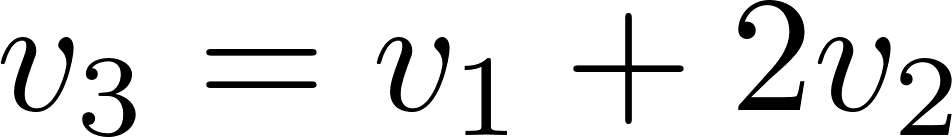 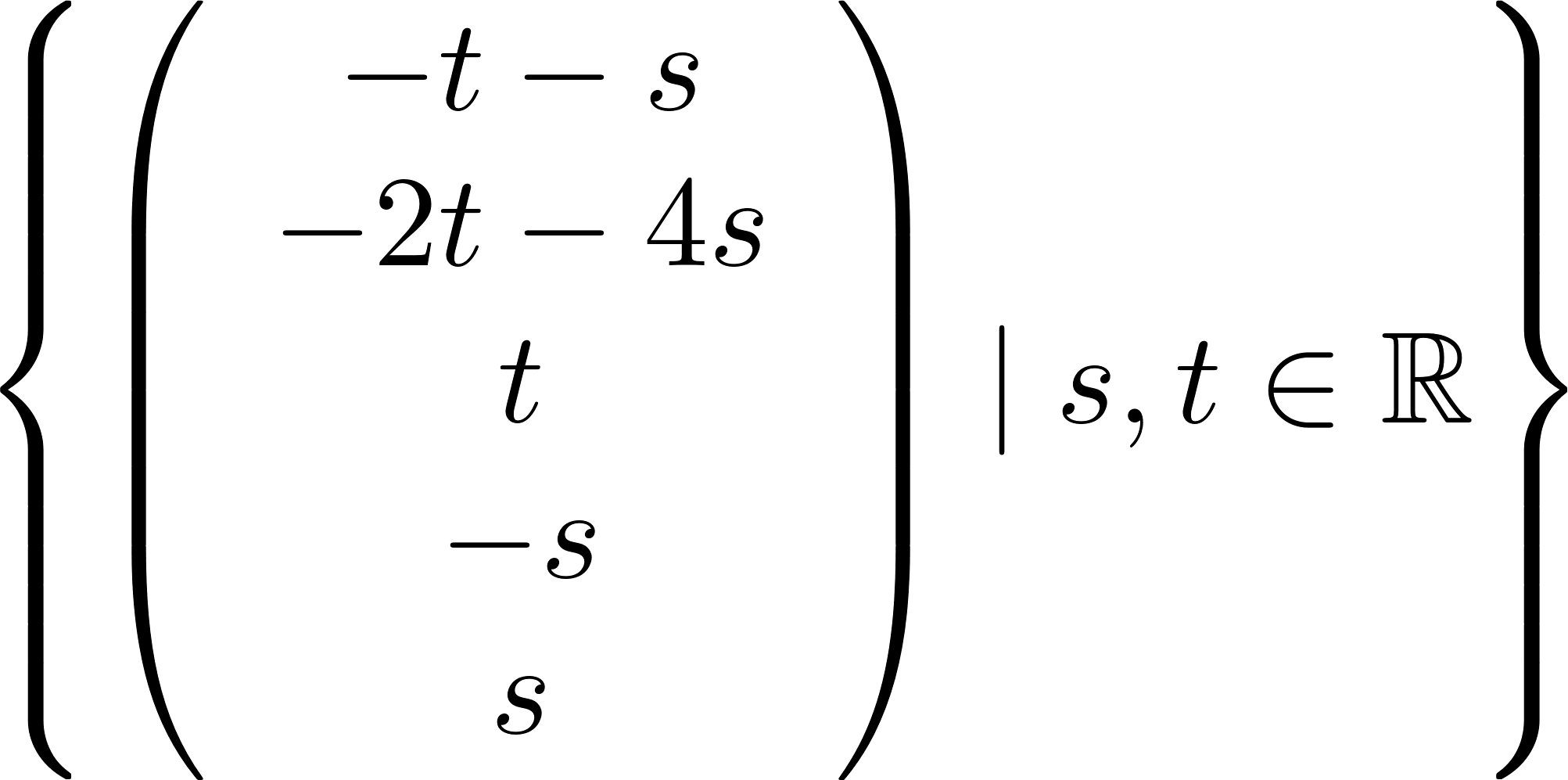 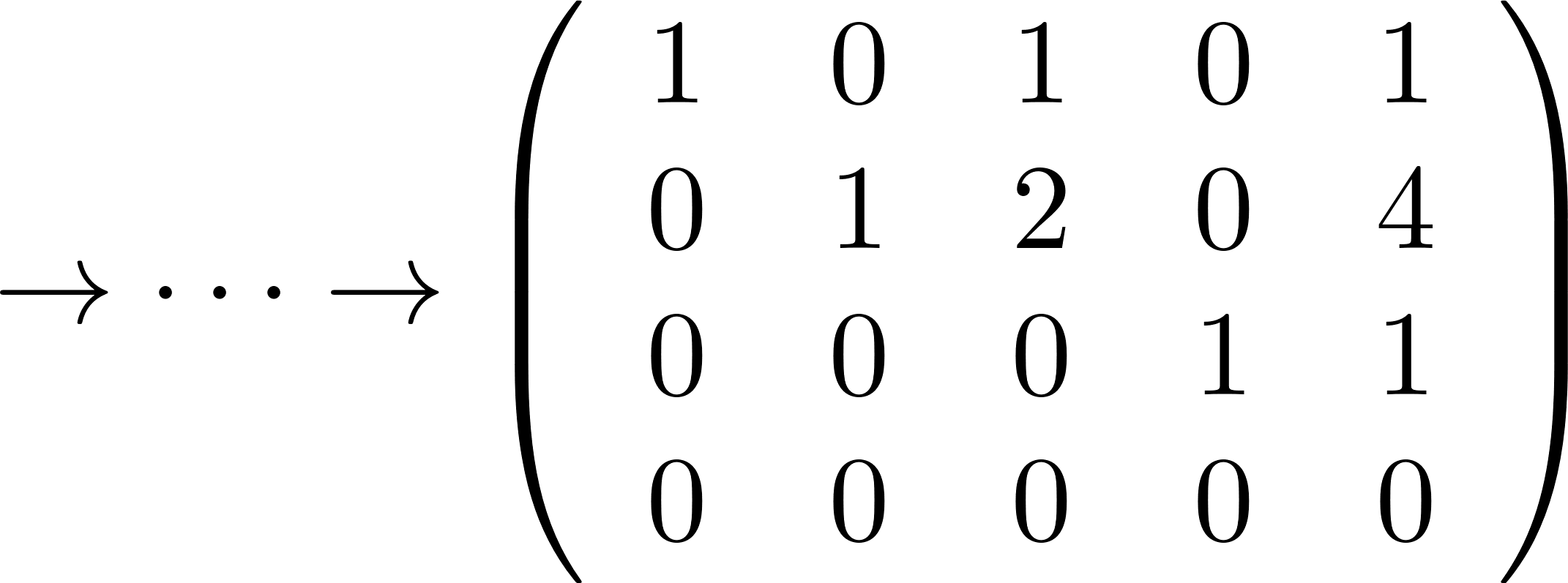 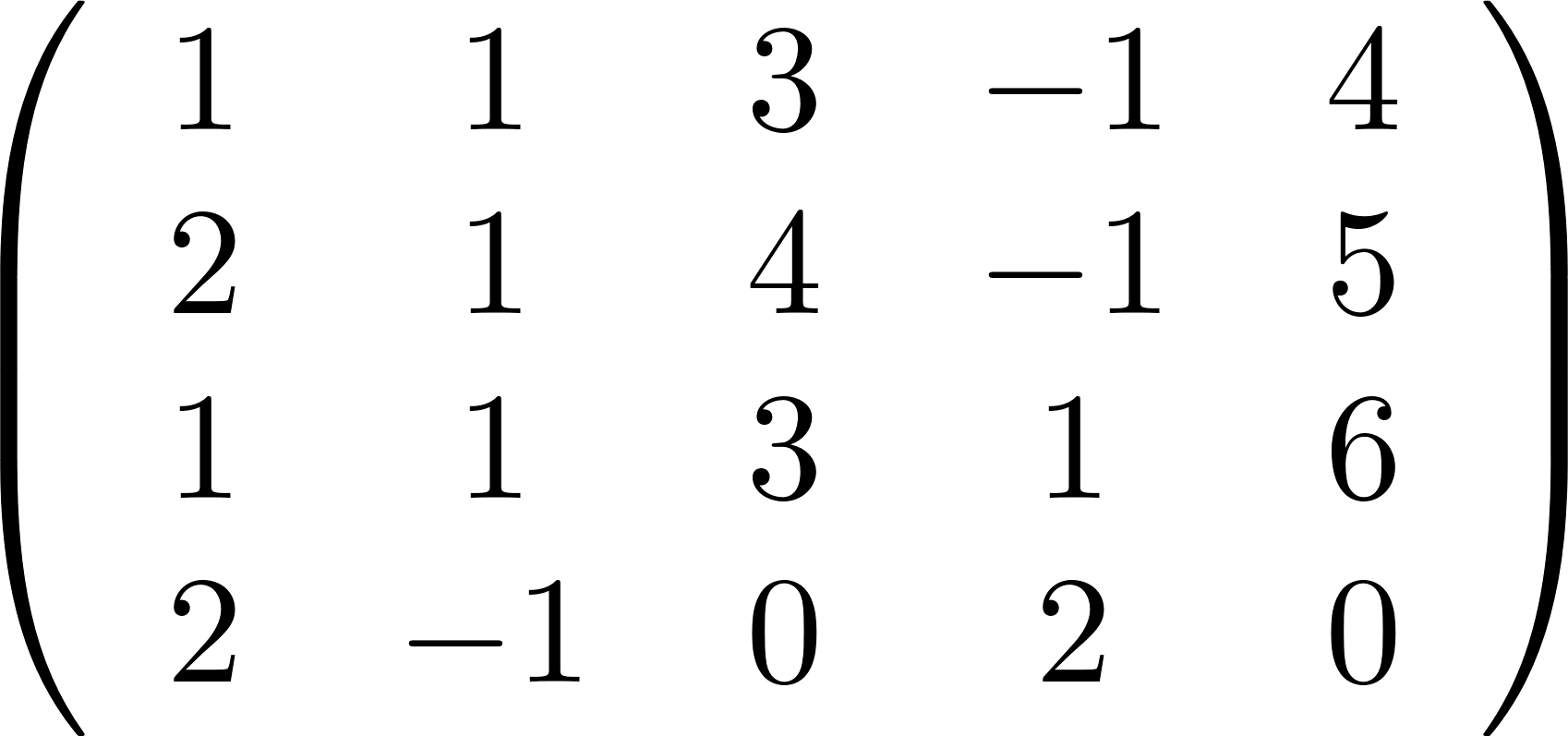 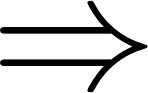 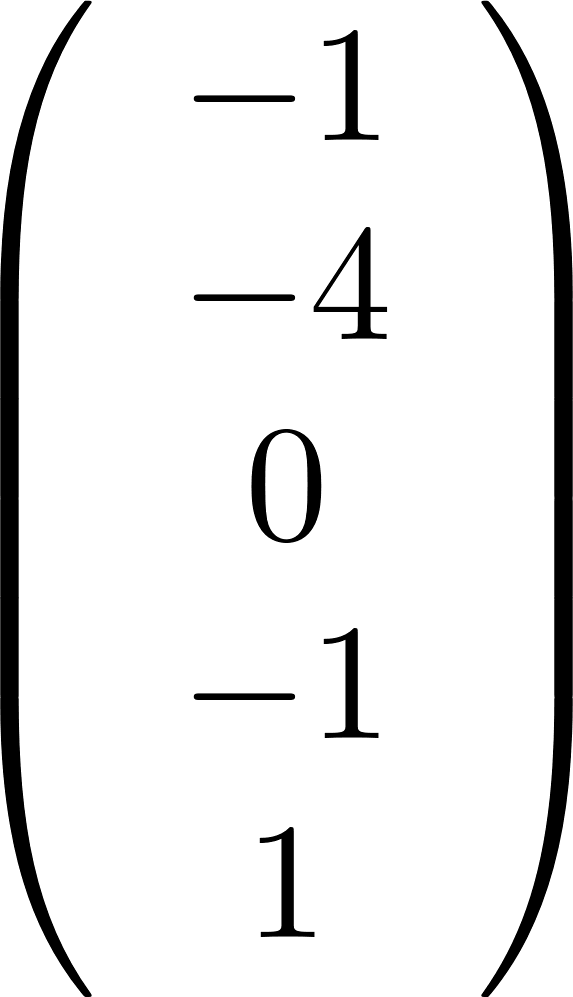 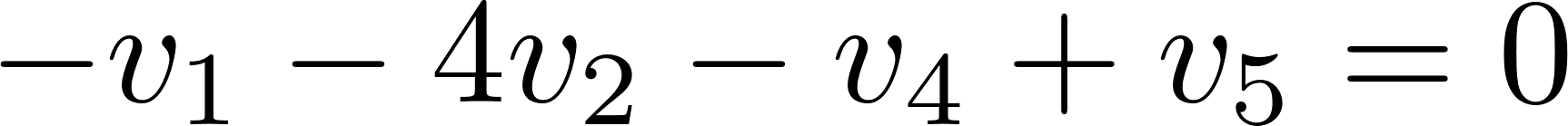 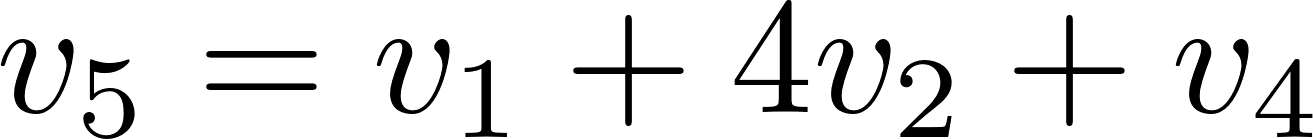 10
משפט: עבור                   מטריצה ריבועית, מתקיים:
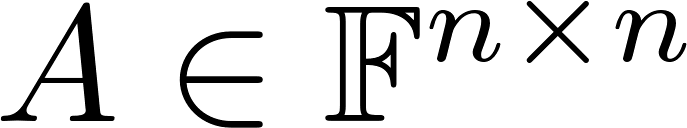 עמודות A פורשות את
הפיכה
עמודות A בת"ל
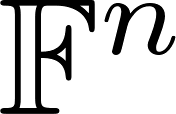 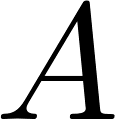 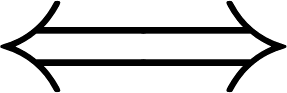 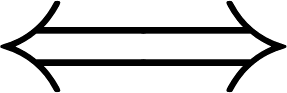 A הפיכה.
לכל מערכת               יש פתרון יחיד
קיימת מערכת               שיש לה פתרון יחיד
בצורה מדורגת של A אין משתנים חופשיים
בצורה מדורגת של A אין שורת אפסים
הצורה המדורגת קנונית של A היא I
הוכחה: ראינו כי הבאים שקולים
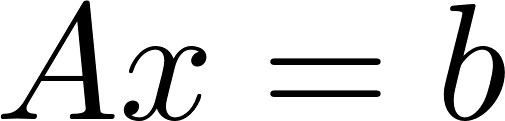 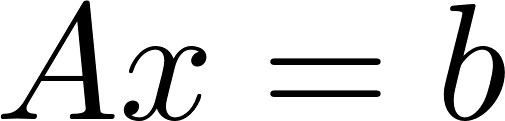 עמודות A בת"ל
עמודות A פורשות את
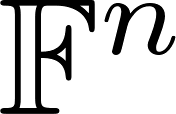 11
כפל מטריצה בוקטור שורה משמאל:
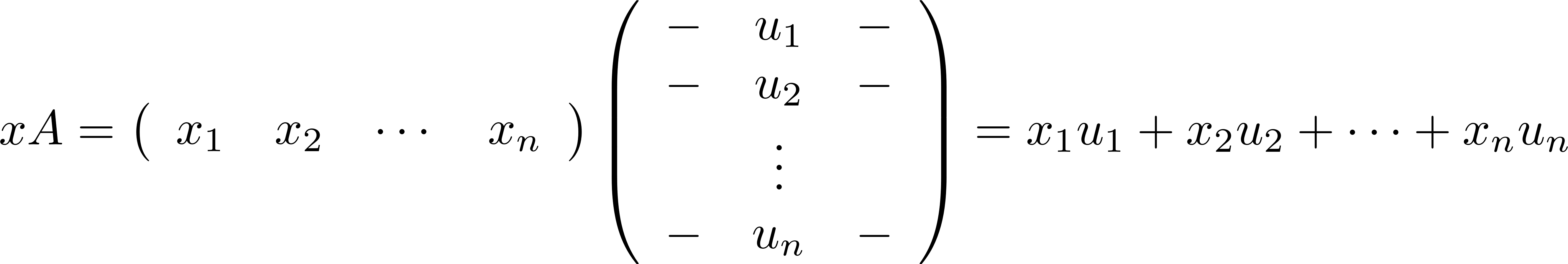 צירוף לינארי של שורות המטריצה
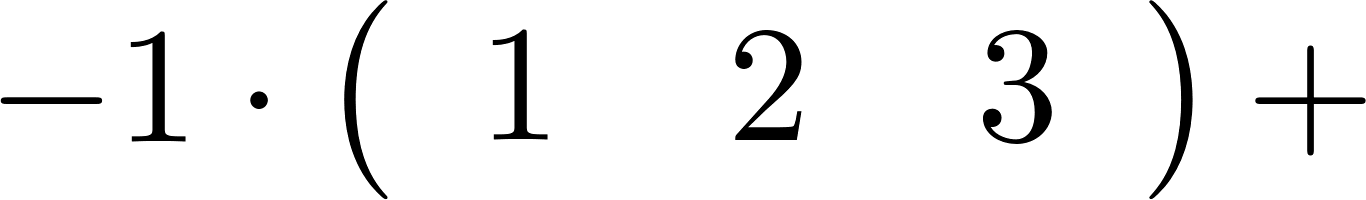 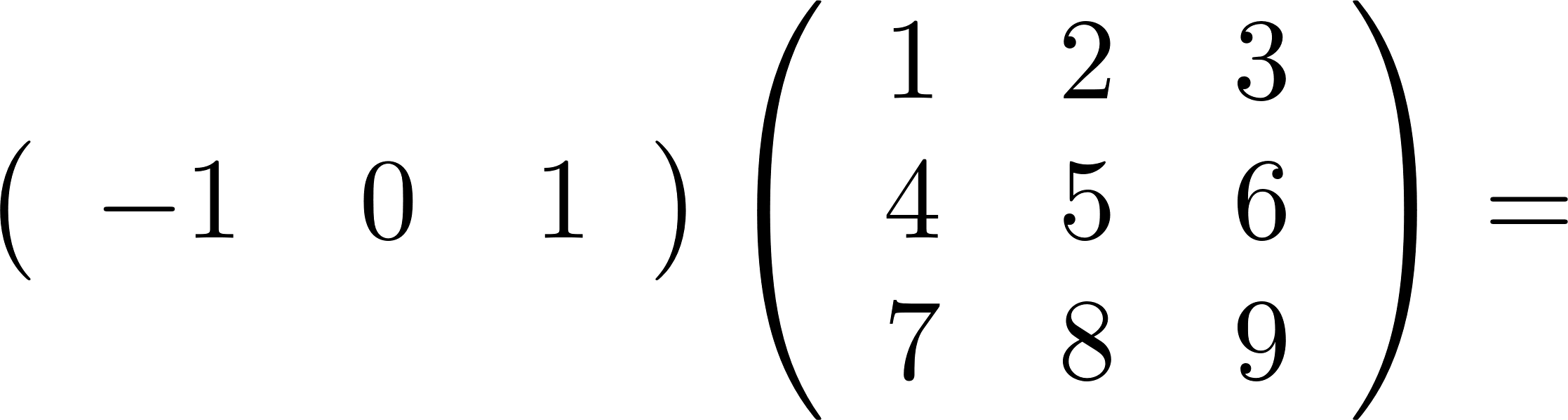 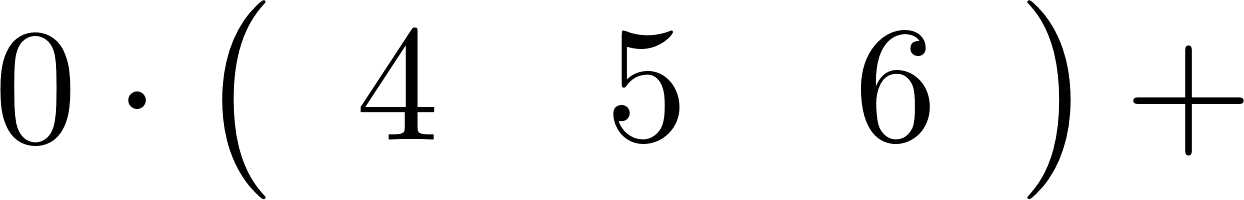 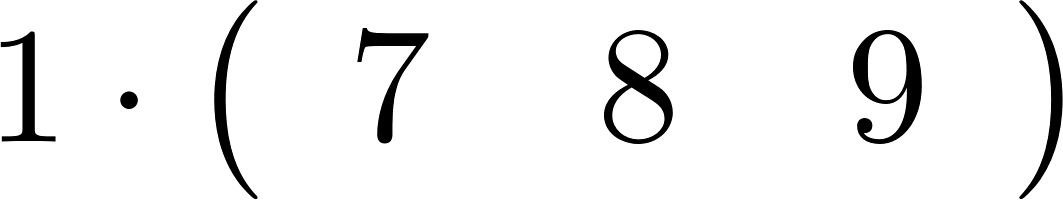 12
הוכחה:
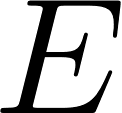 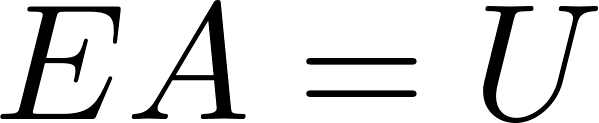 הפיכה
מסקנה:
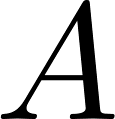 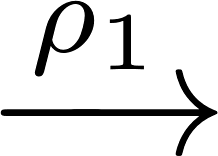 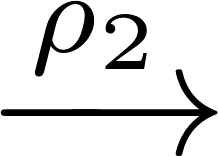 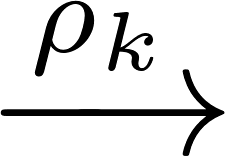 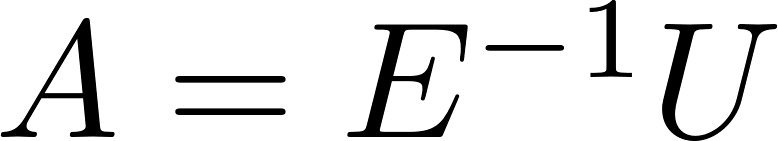 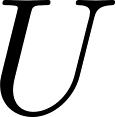 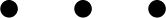 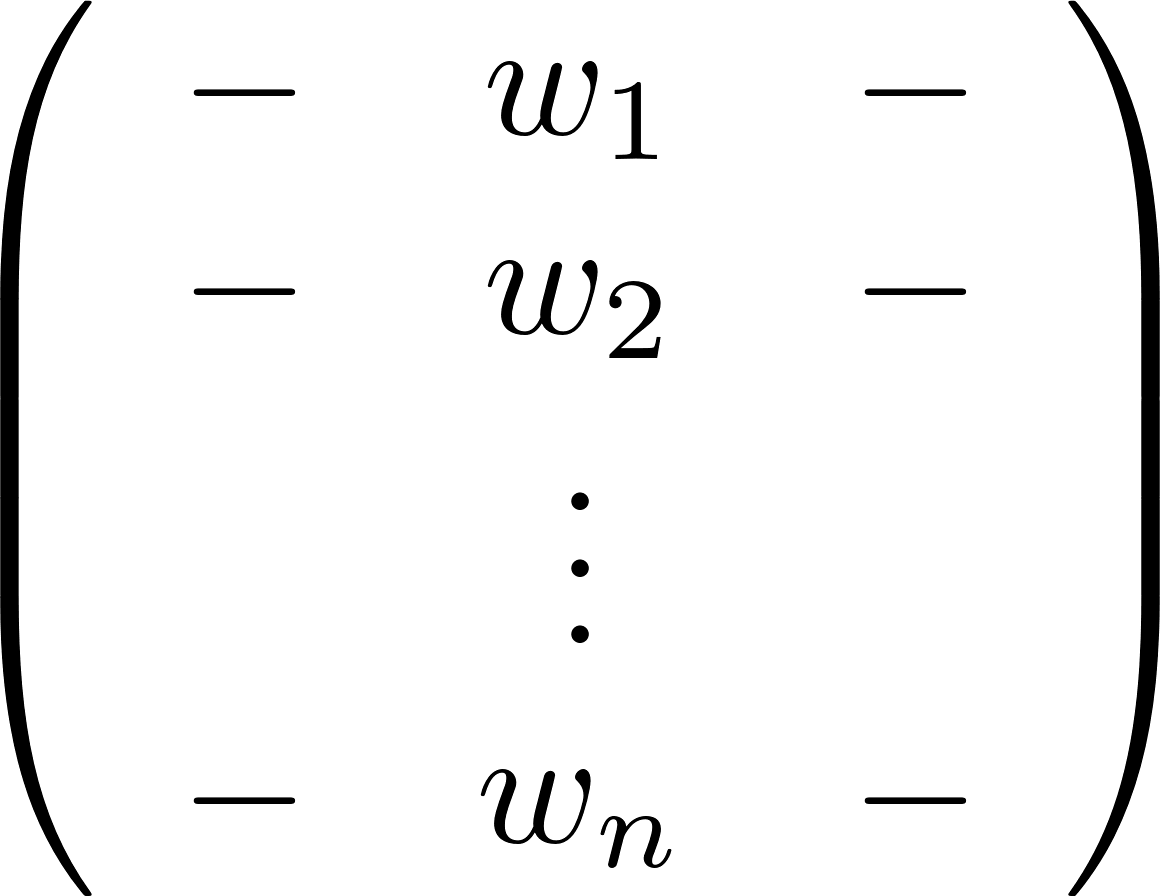 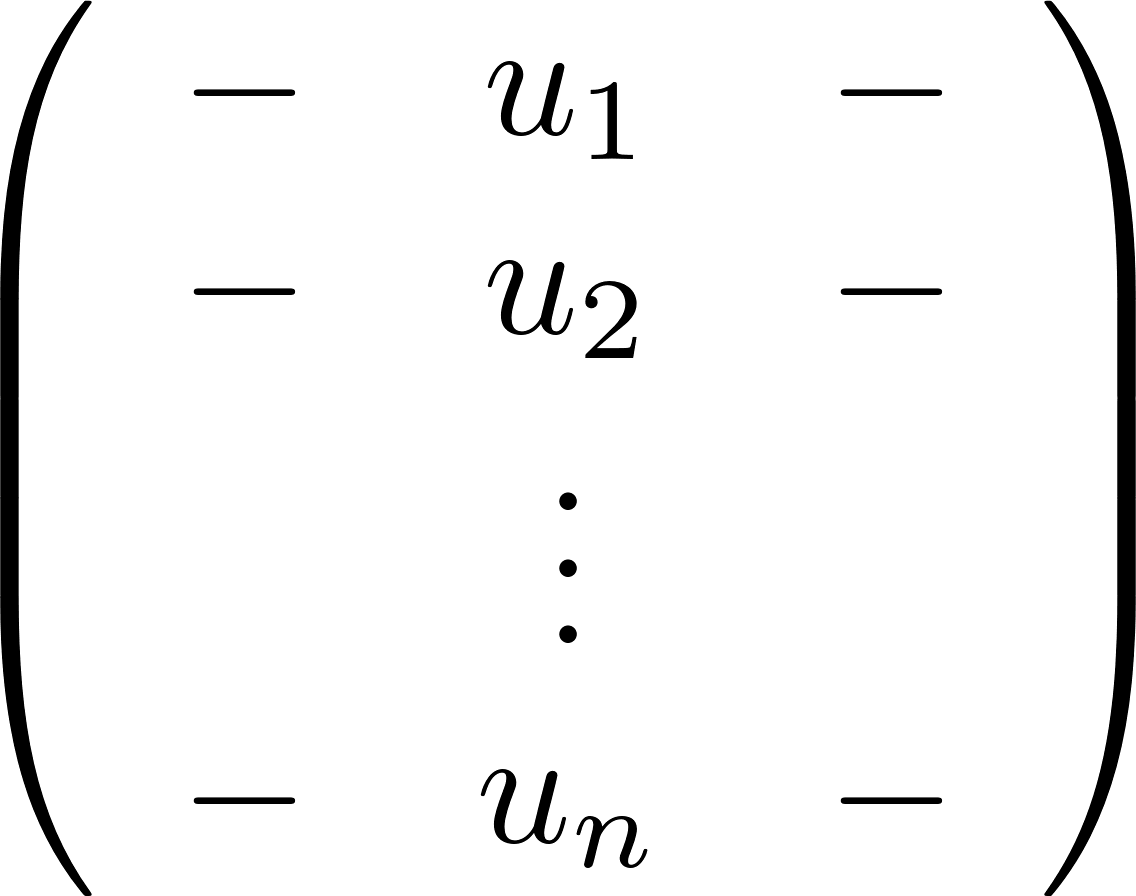 ב
יהא
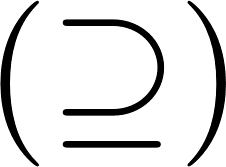 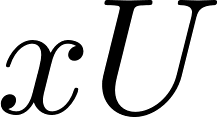 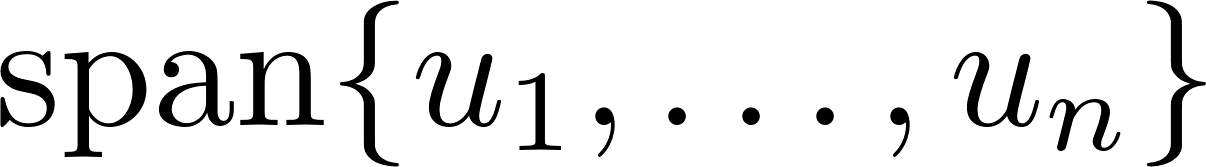 אזי
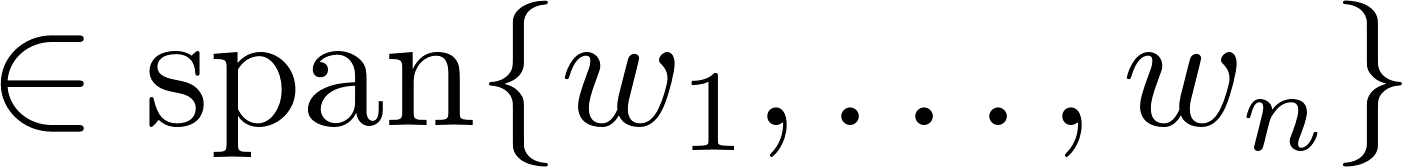 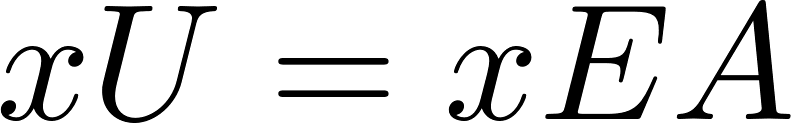 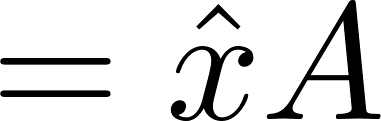 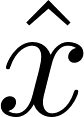 ב
יהא
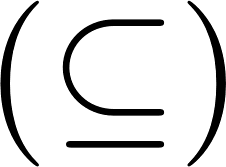 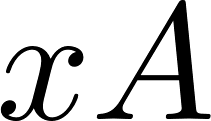 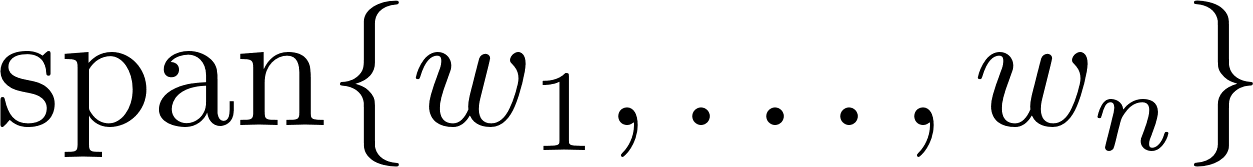 מתקיים:
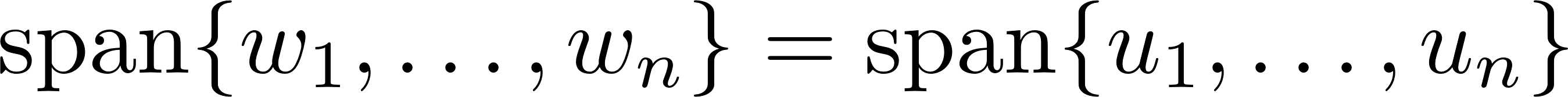 אזי
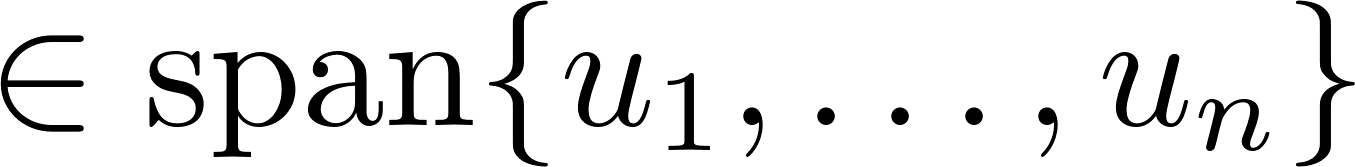 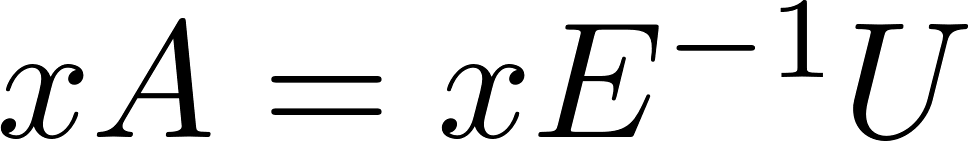 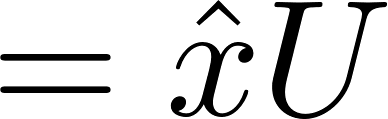 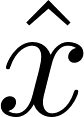 13
למשל:
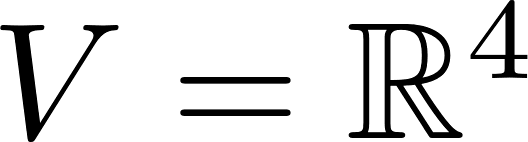 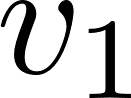 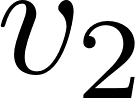 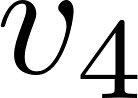 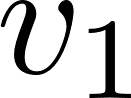 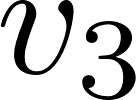 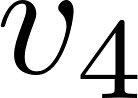 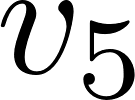 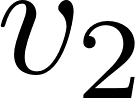 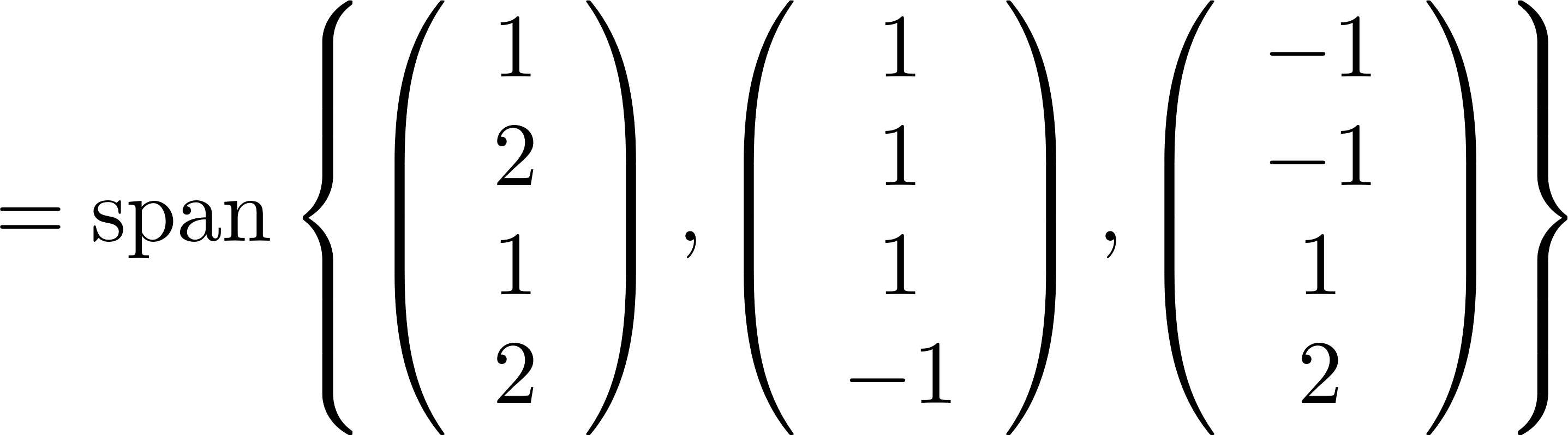 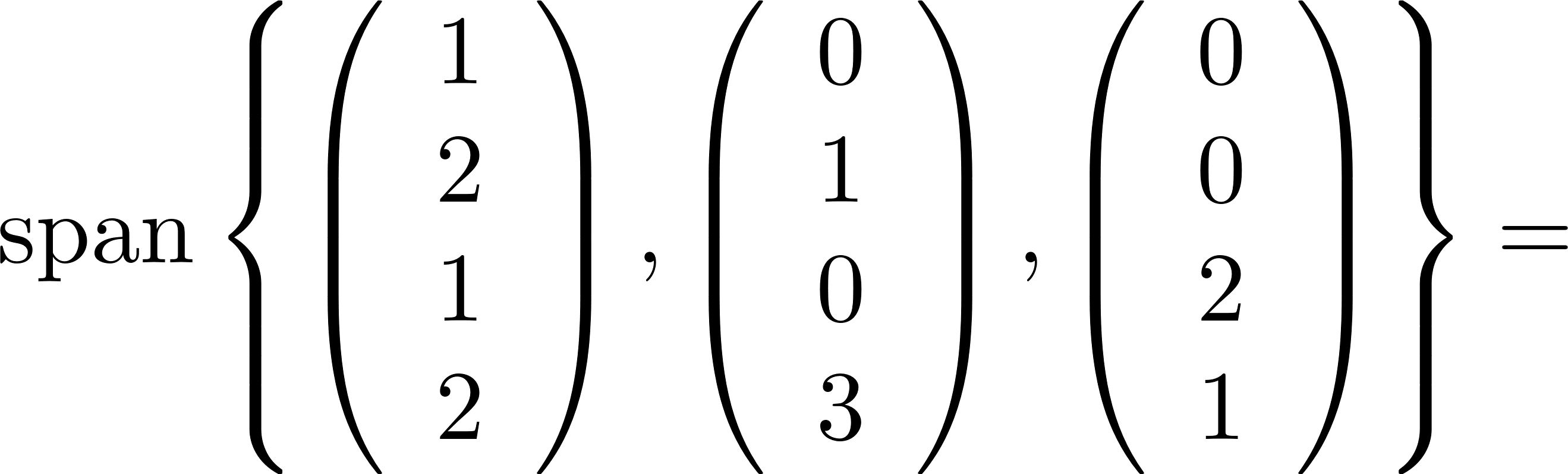 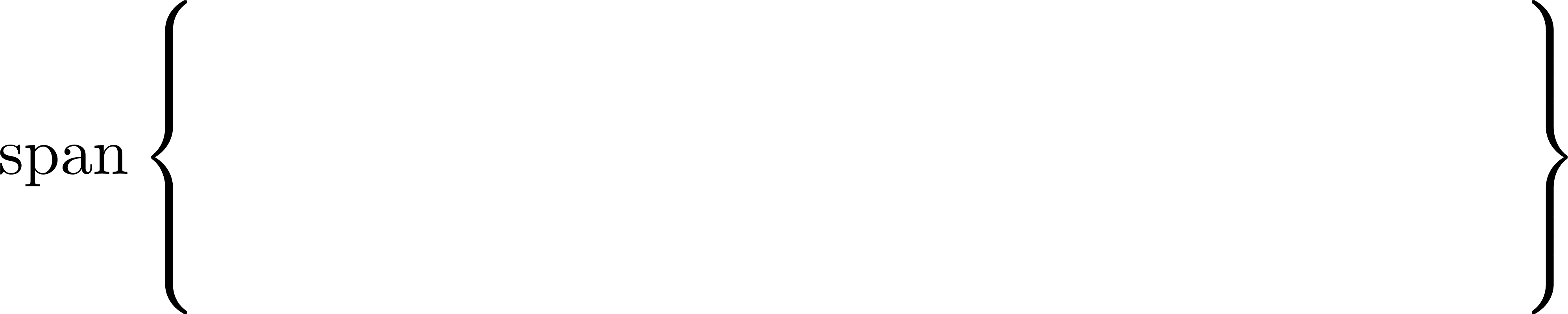 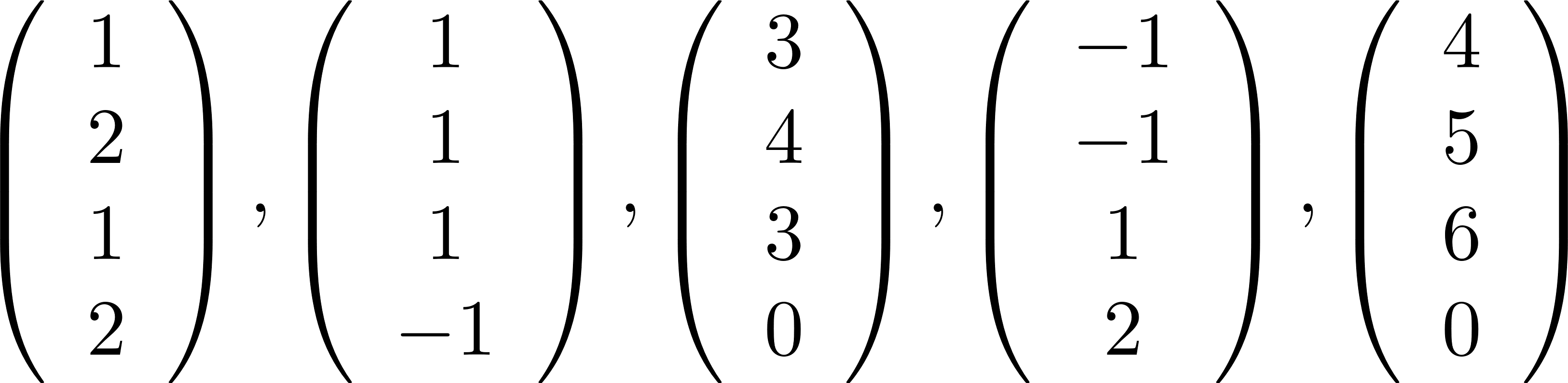 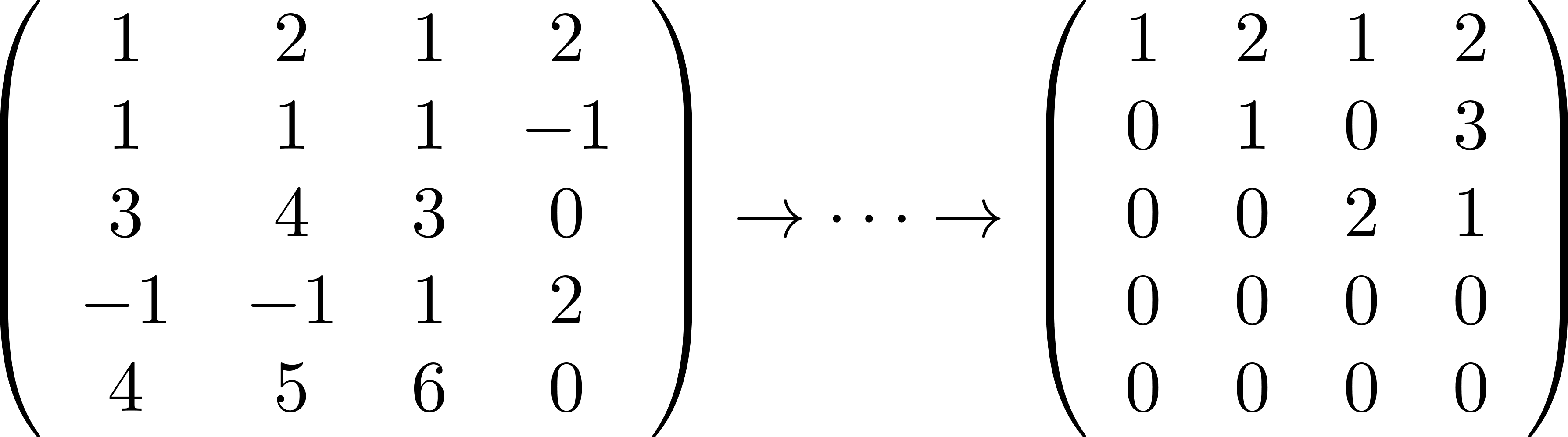 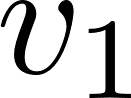 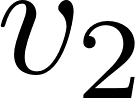 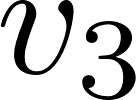 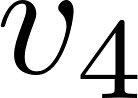 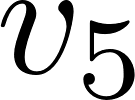 14
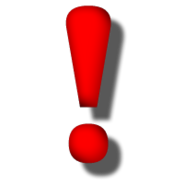 15